NAUJOS KNYGOSBIBLIOTEKOJE
KNYGOS ĮSIGYTOS UŽ KOKYBĖS KREPŠELIO LĖŠAS
2023
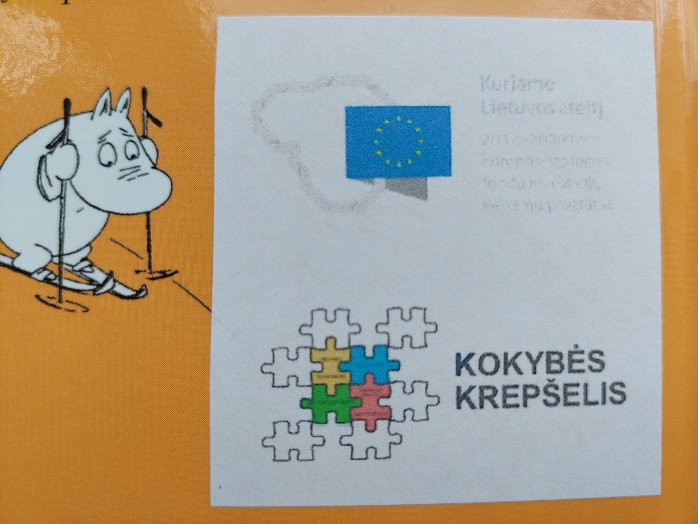 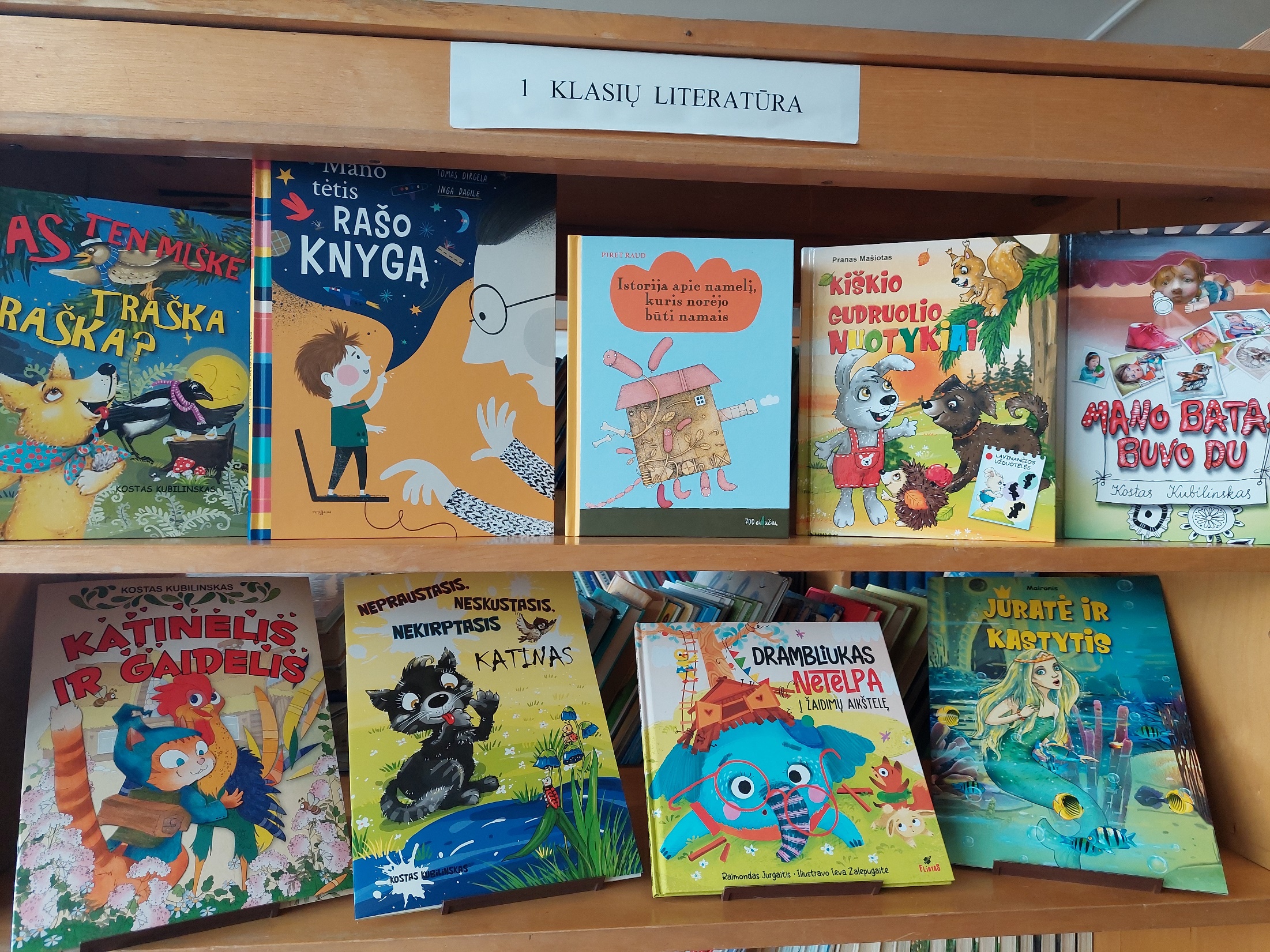 Knygos mūsų mažiausiems skaitytojams
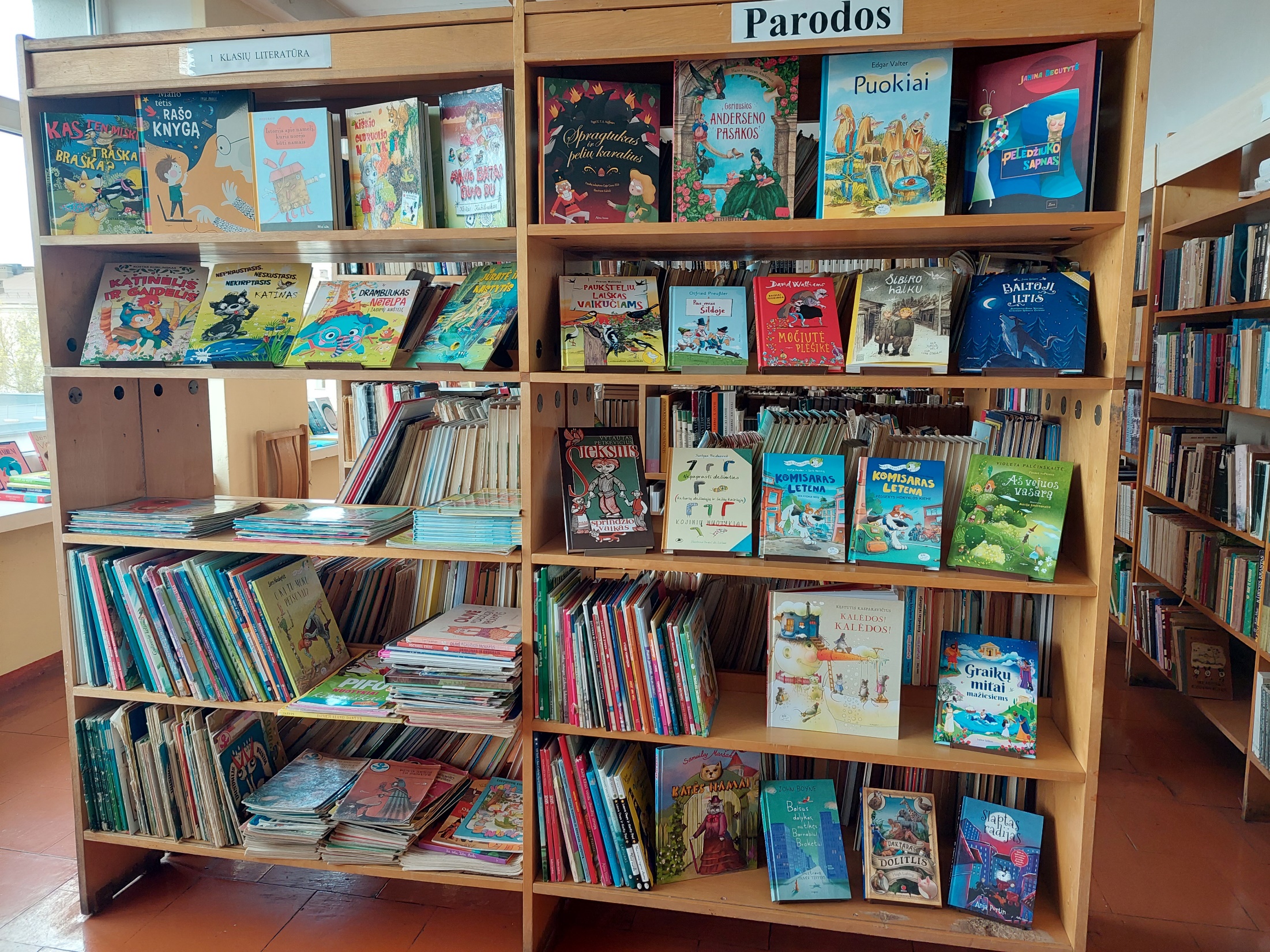 Gausiausia skaitymo dovana - 8-12 metų vaikams.
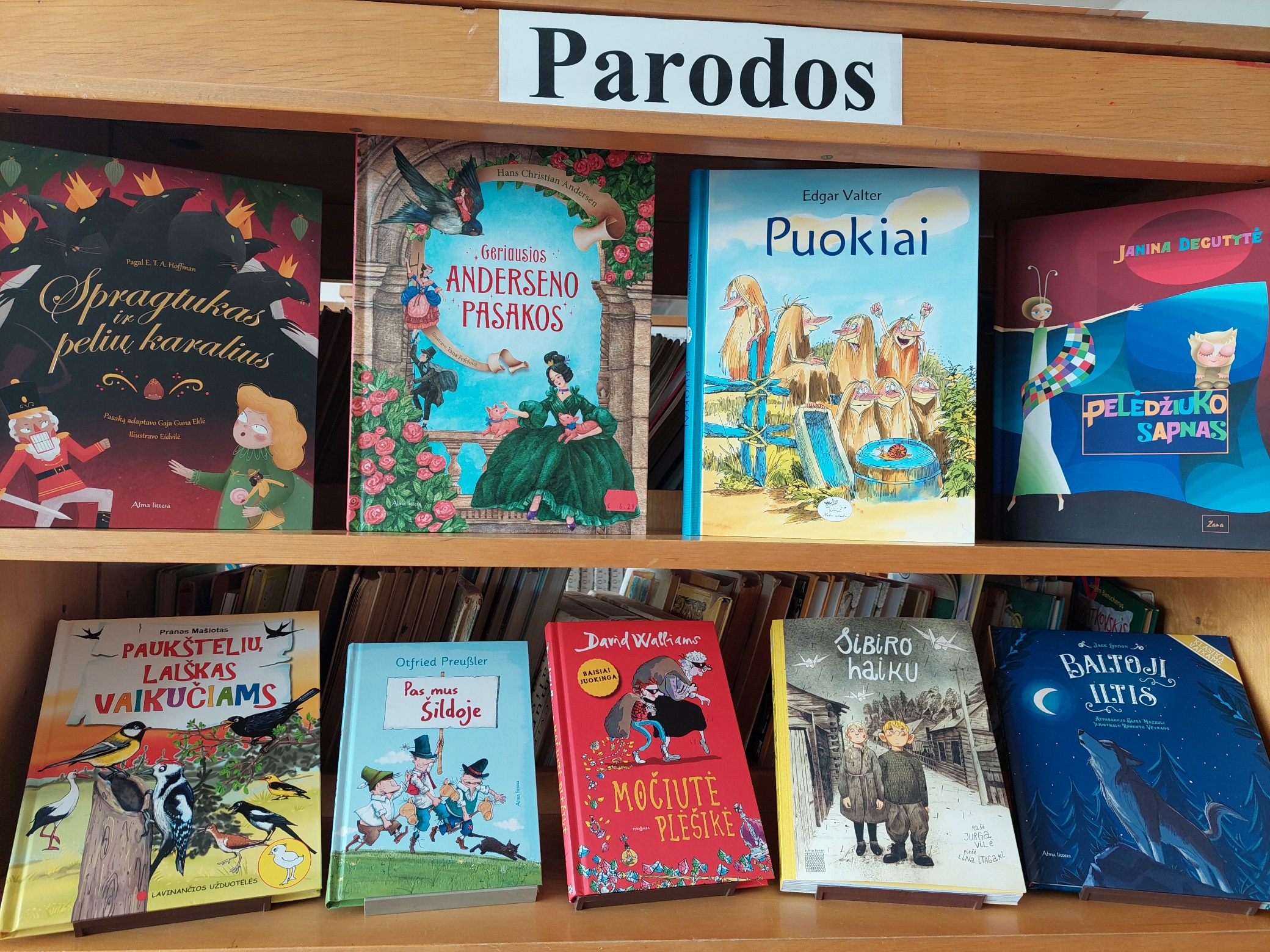 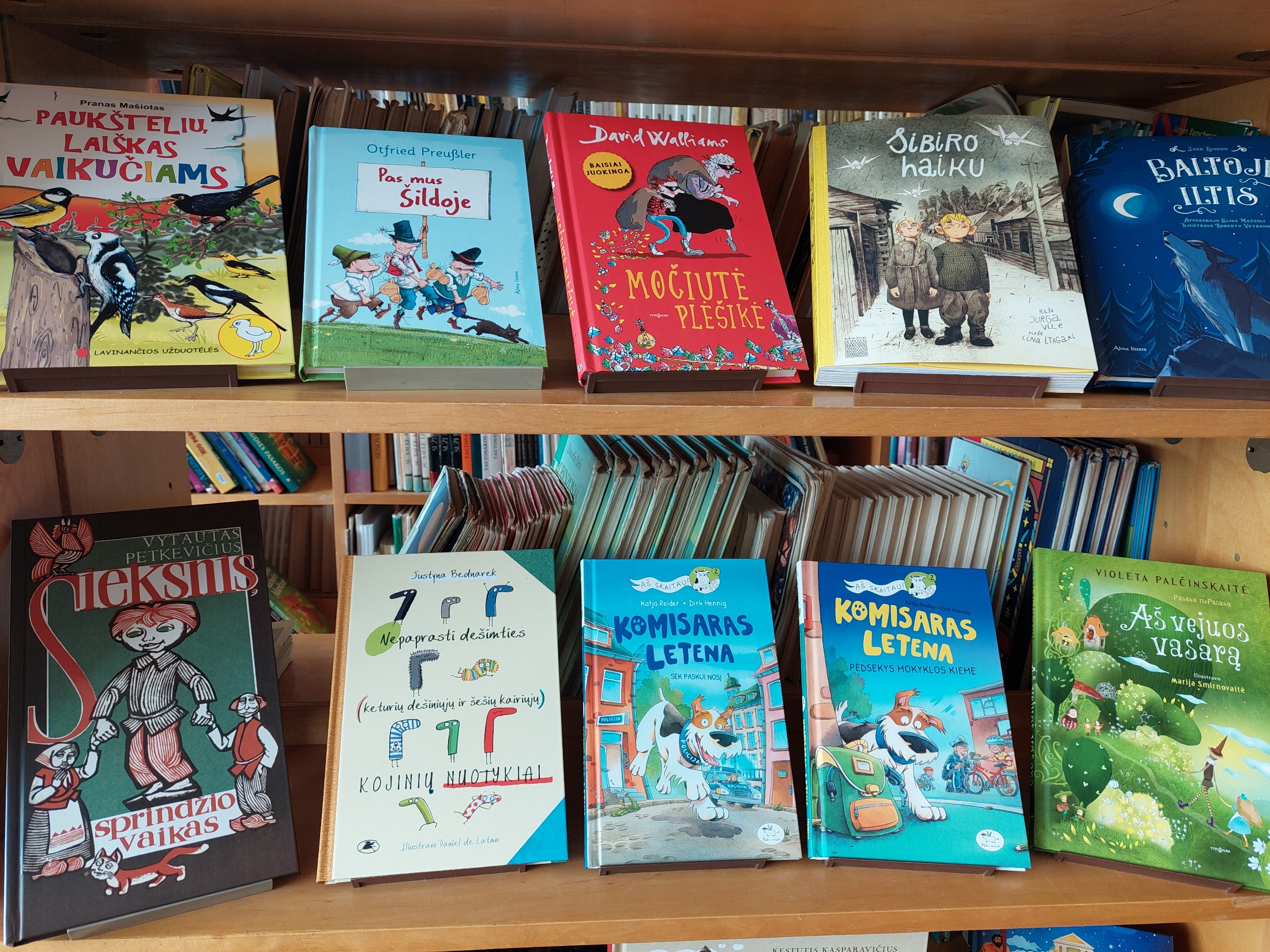 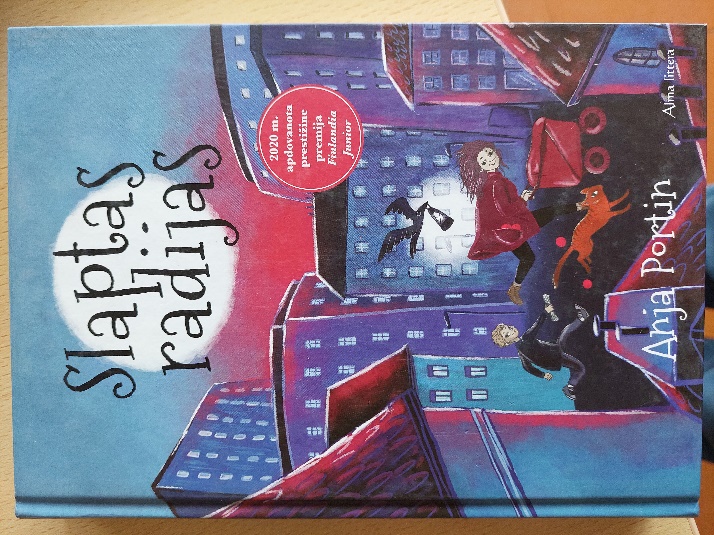 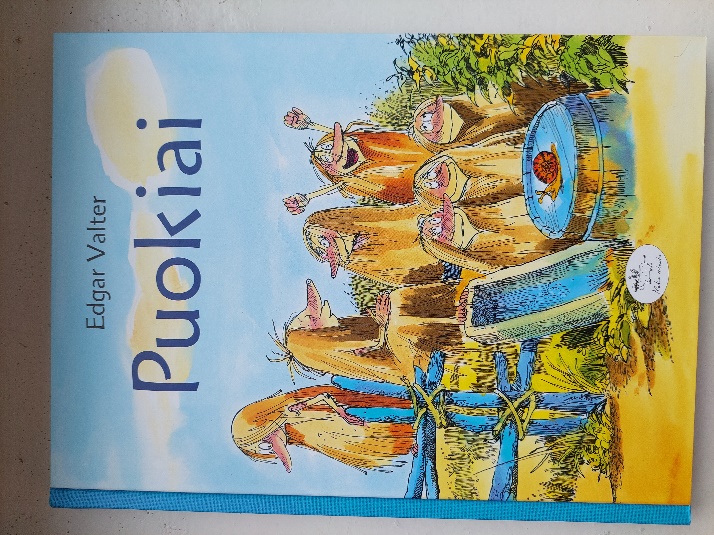 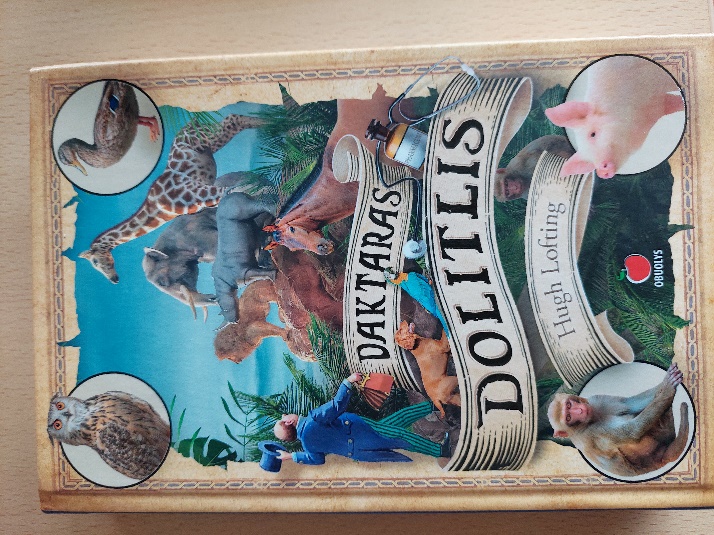 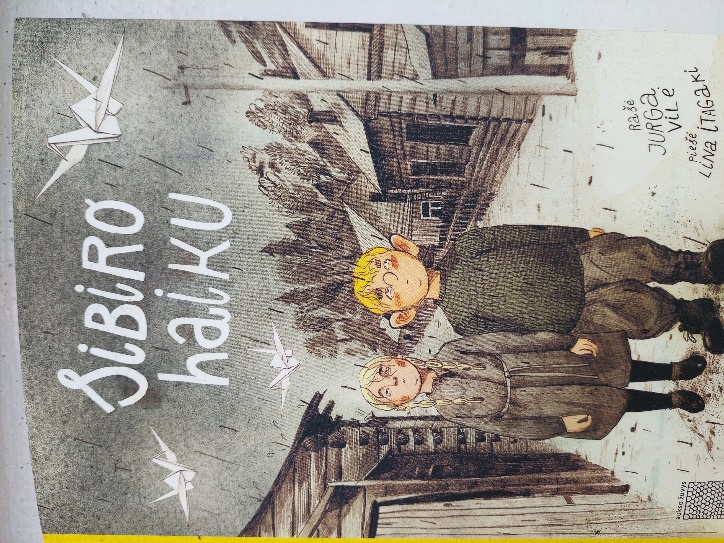 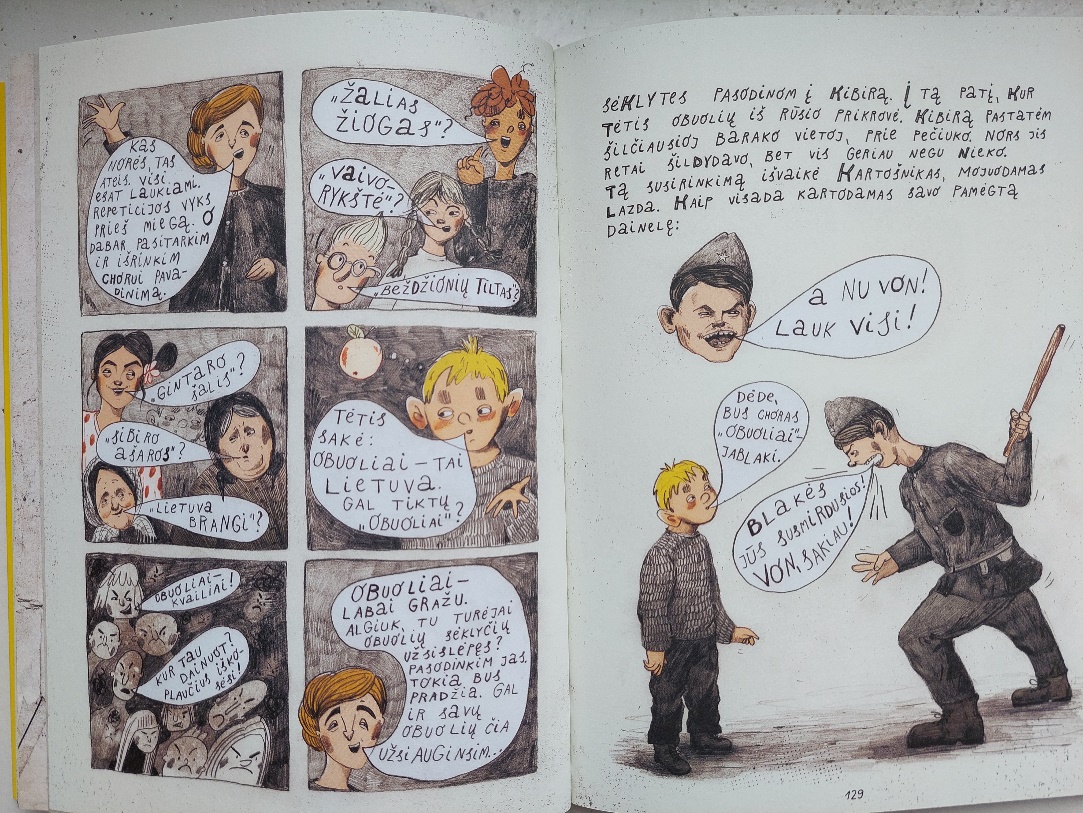 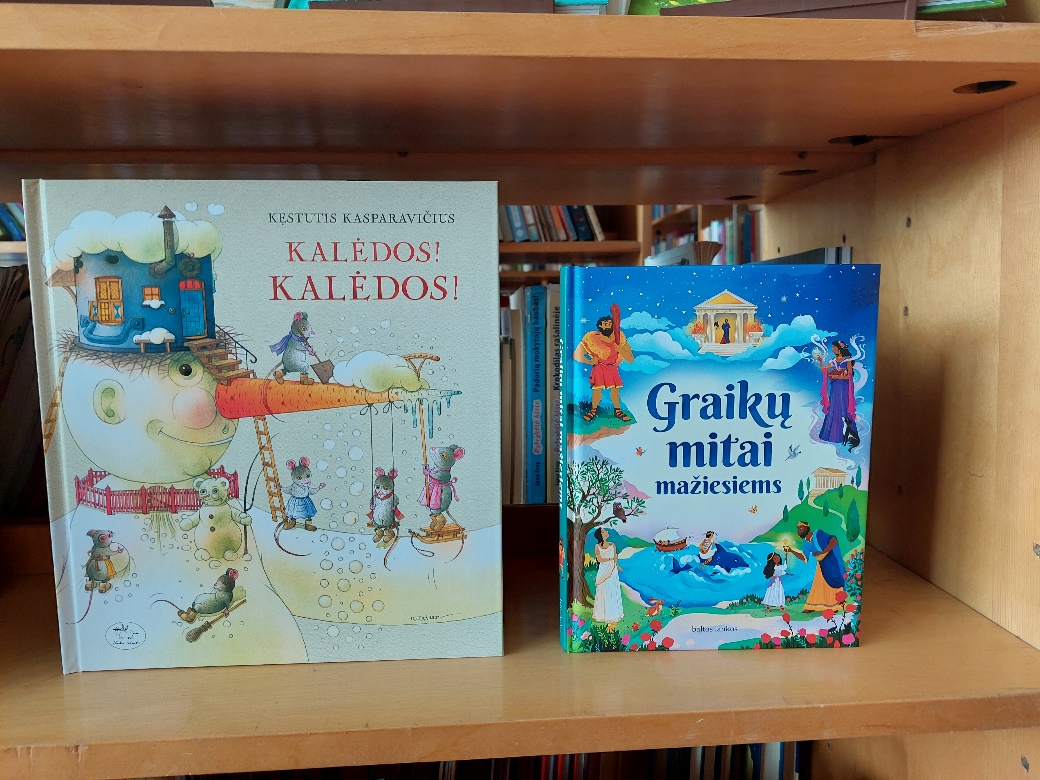 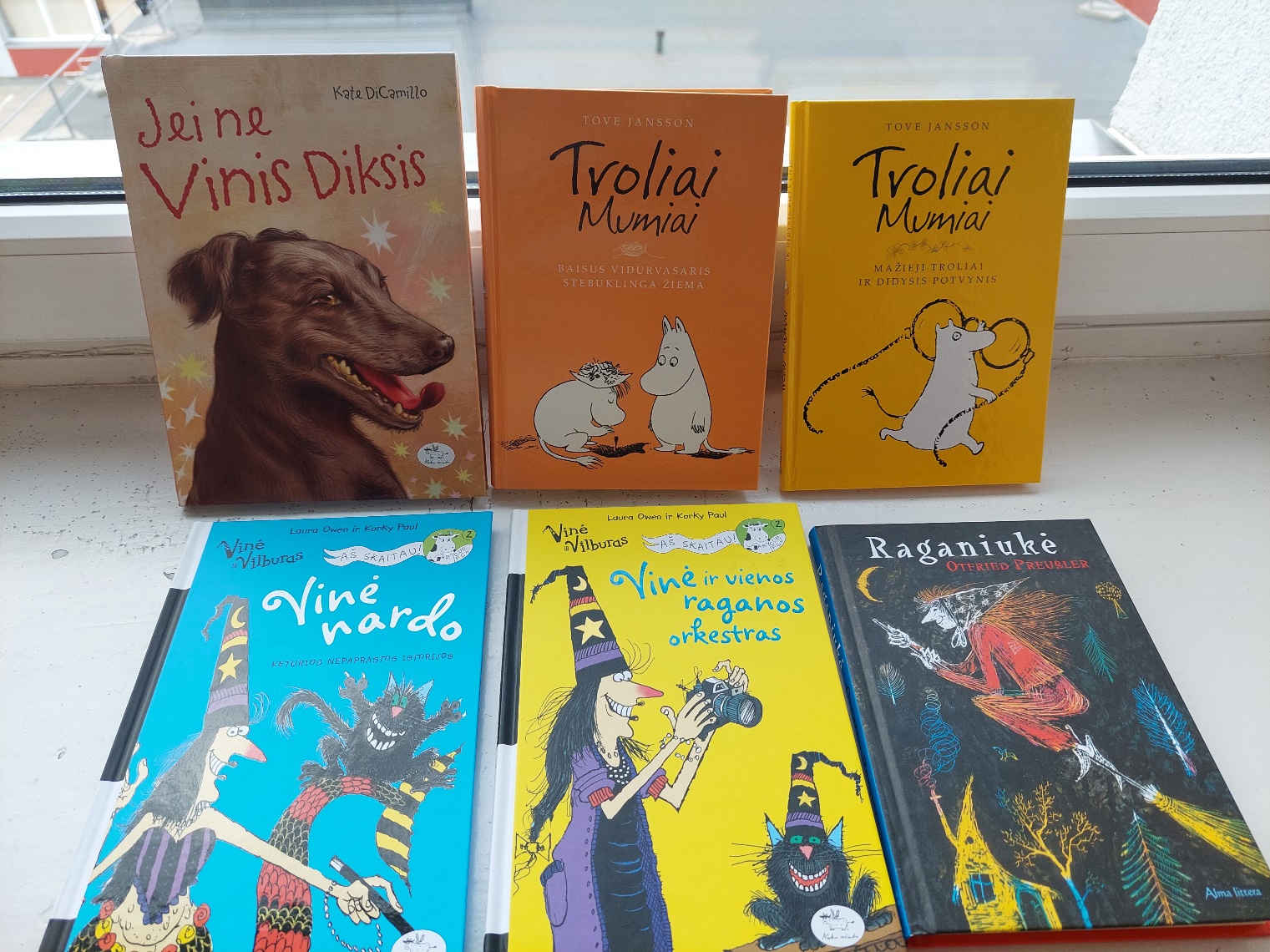 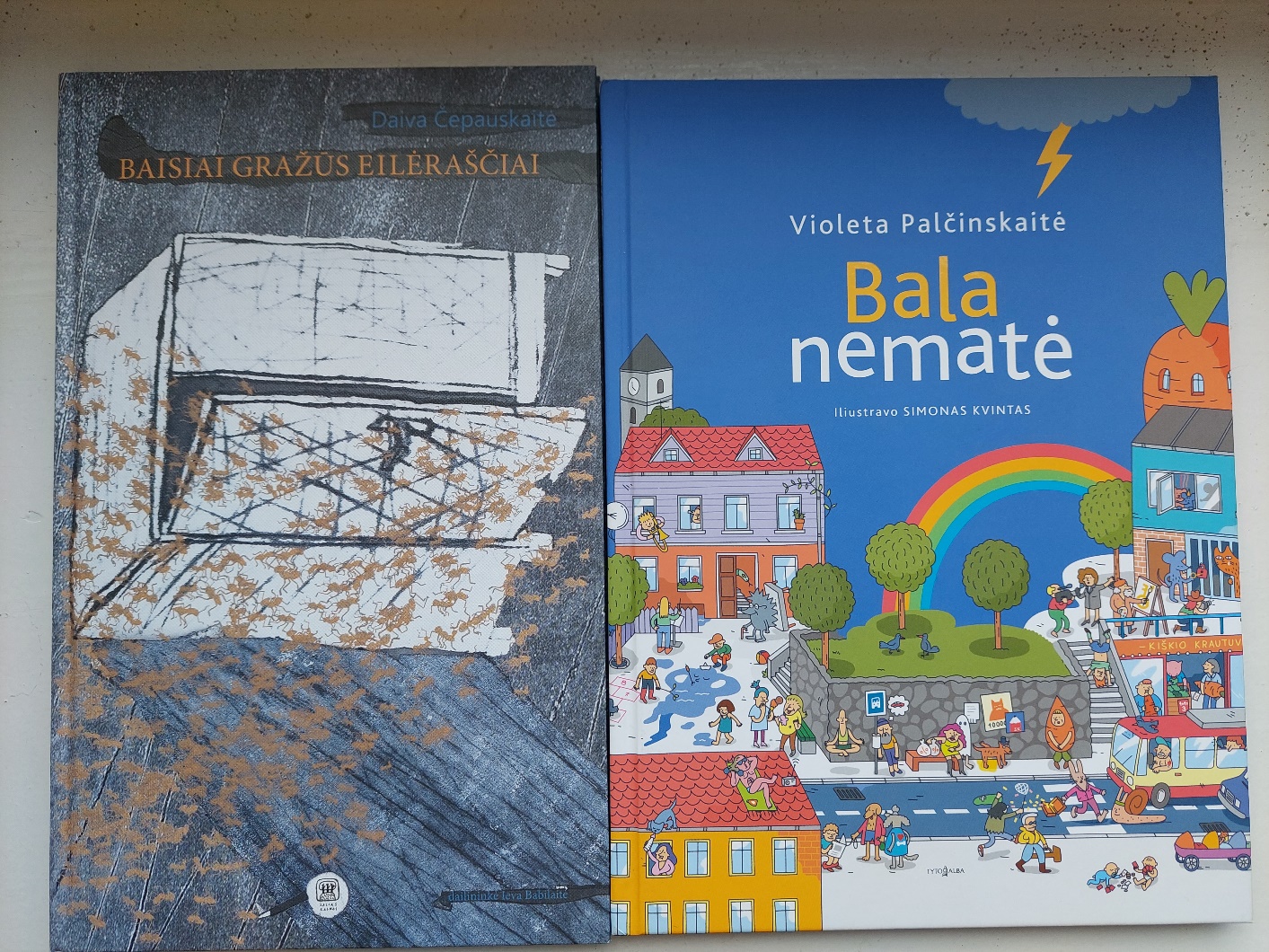 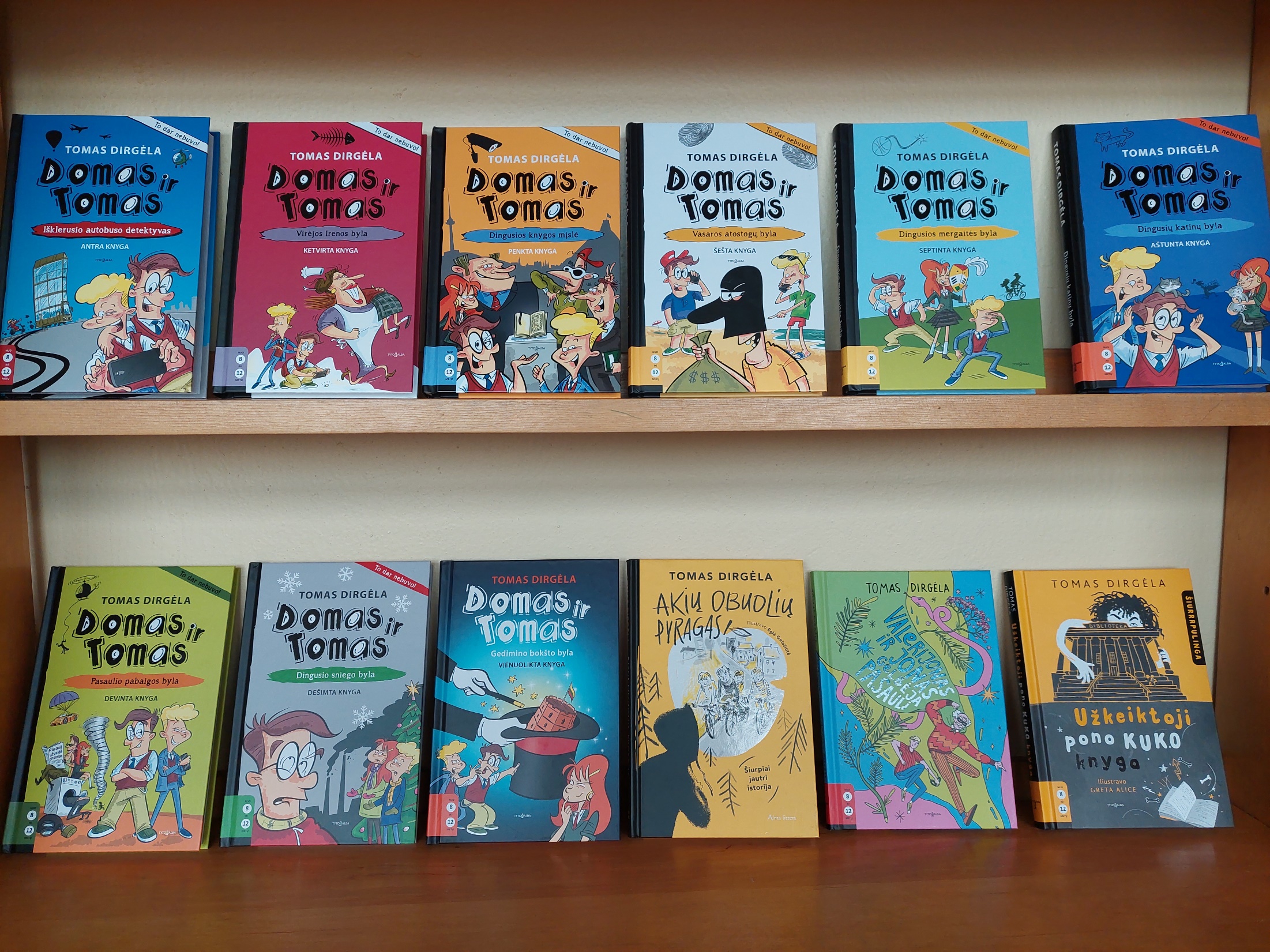 Detektyvų?Prašom!Vieno populiariausių lietuvių vaikų autorių Tomo Dirgėlos sukurta knygų serija apie du berniukus, kurie yra patys kiečiausi pasaulio detektyvai!
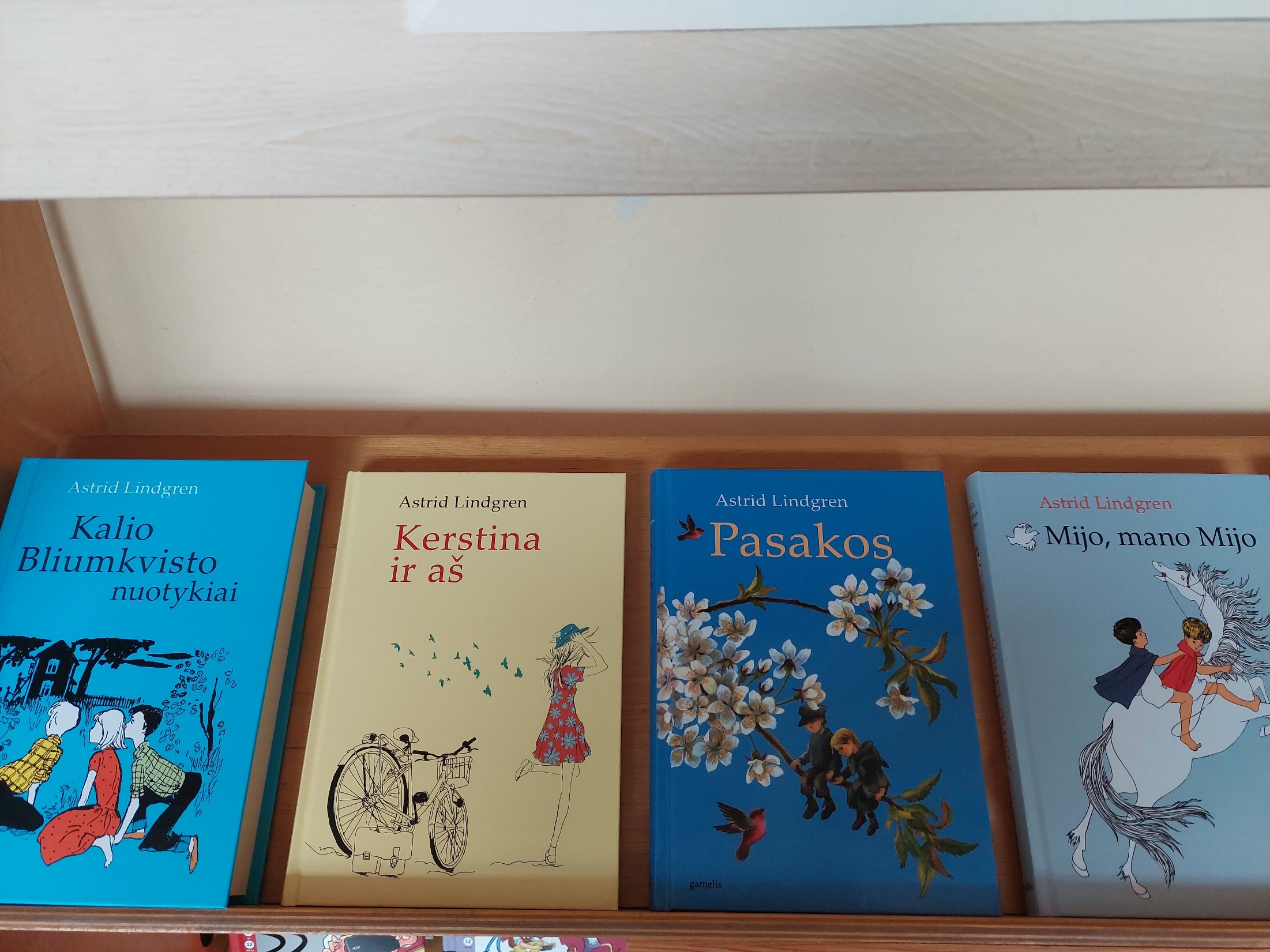 Klasika, kuri nenusibosta.Astrida Lindgren , jos herojai bei dar nežinomas jos amplua – pasakos.
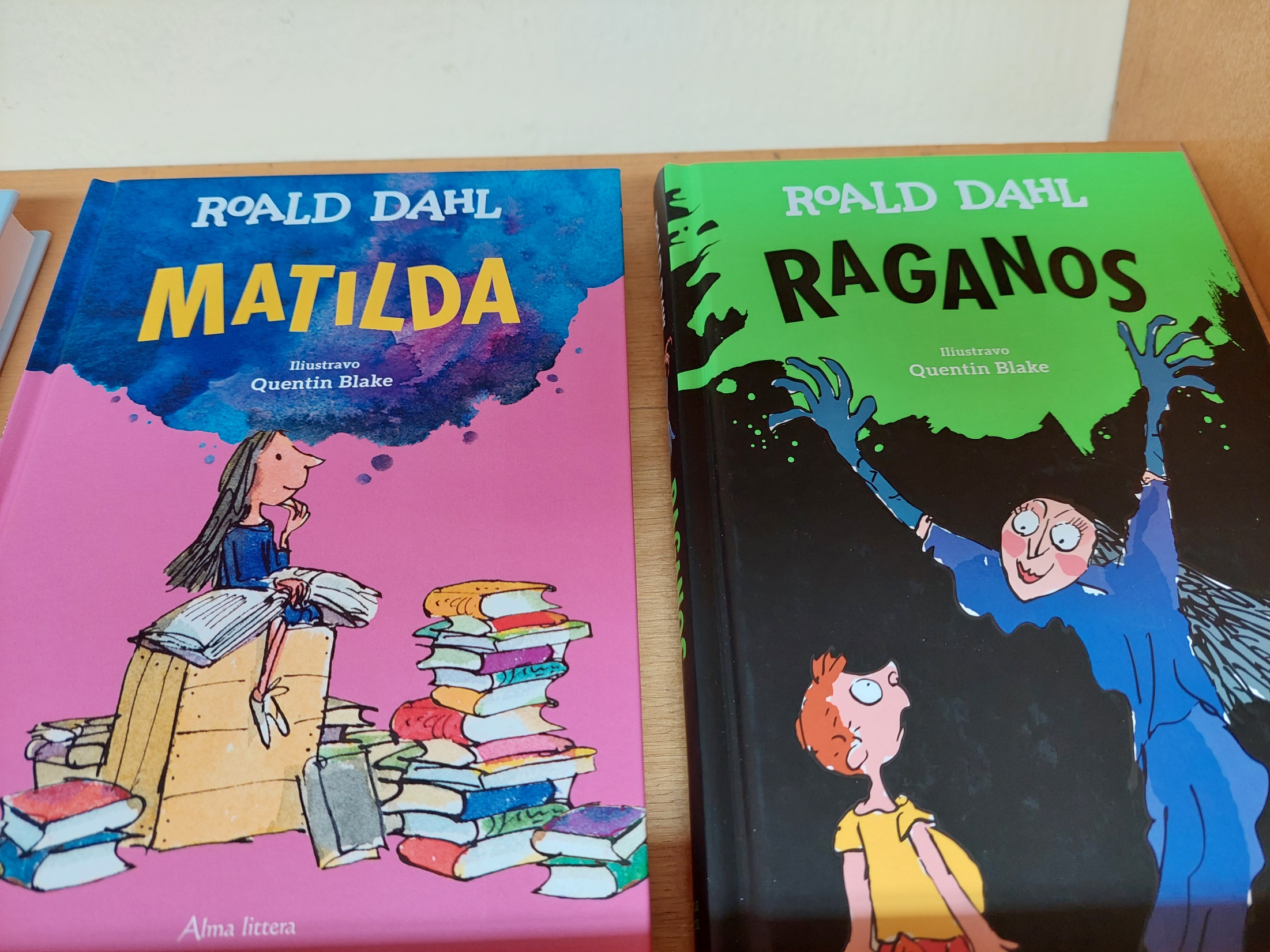 Patiko ,,Čarlis ir šokolado fabrikas“?Patiks ir šie to paties rašytojo Roald Dahl kūriniai.
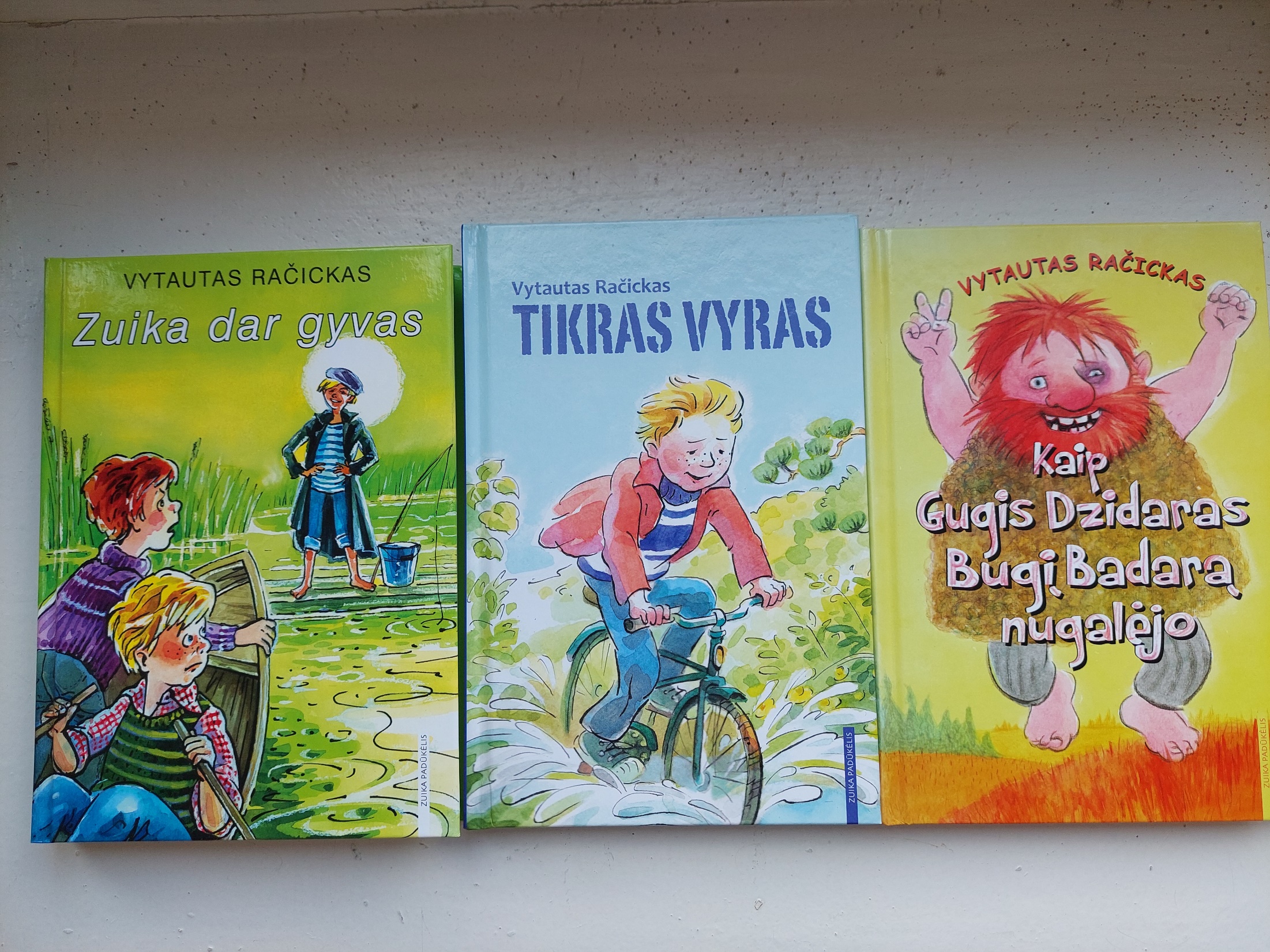 Linksmos  rašytojo V. Račicko istorijos, kuriose gausu vienas kitą vejančių įvykių.
Madlenos Szeligos „Siaubas“ — tai knyga pokštas, perliukas su išskirtinėmis Emilios Dziubak iliustracijomis. Kas būtų, jeigu braškės galėtų jausti?Ar etiška skusti bulves?Ši knyga 2018 m. pelnė gražiausiai iliustruotos knygos titulą.
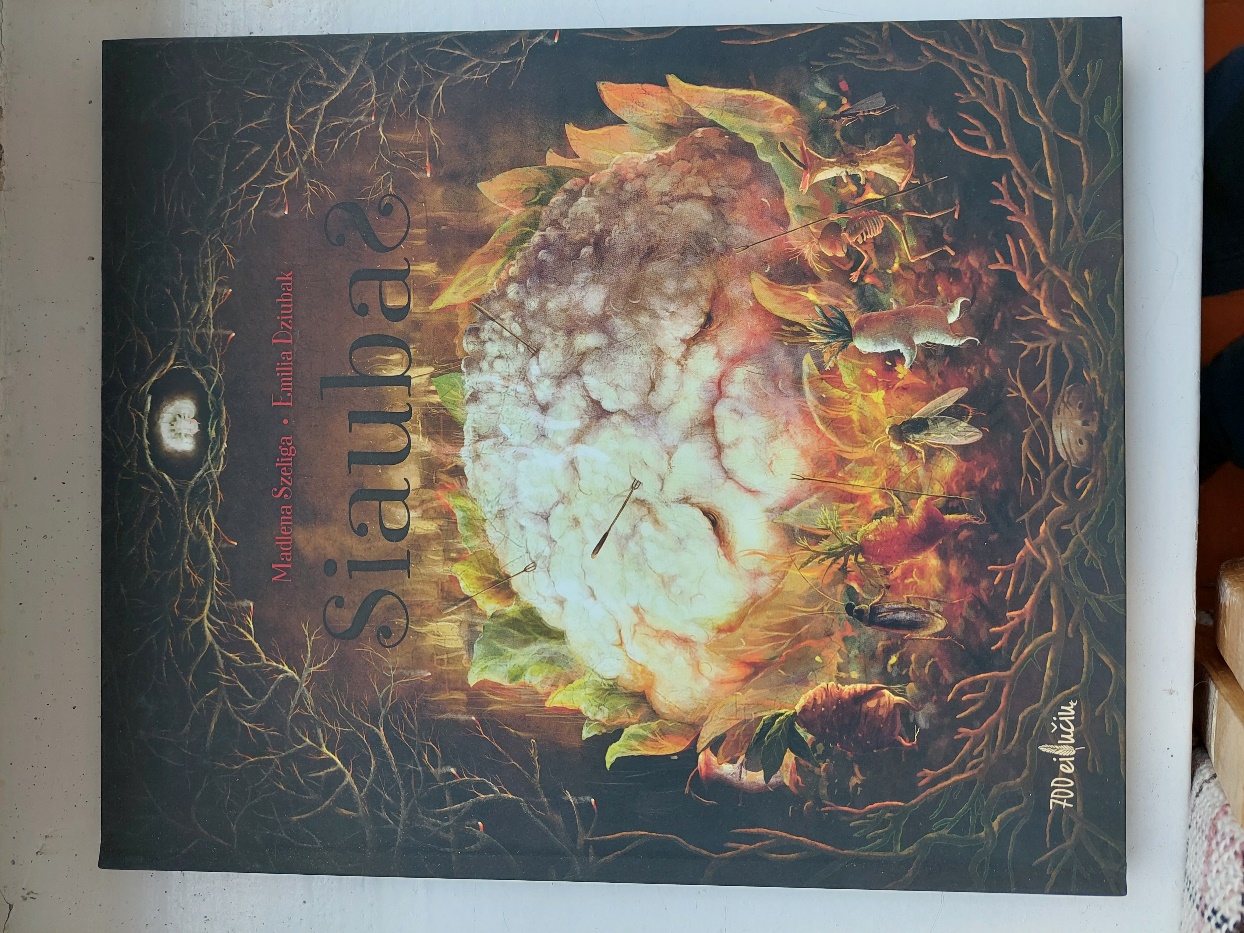 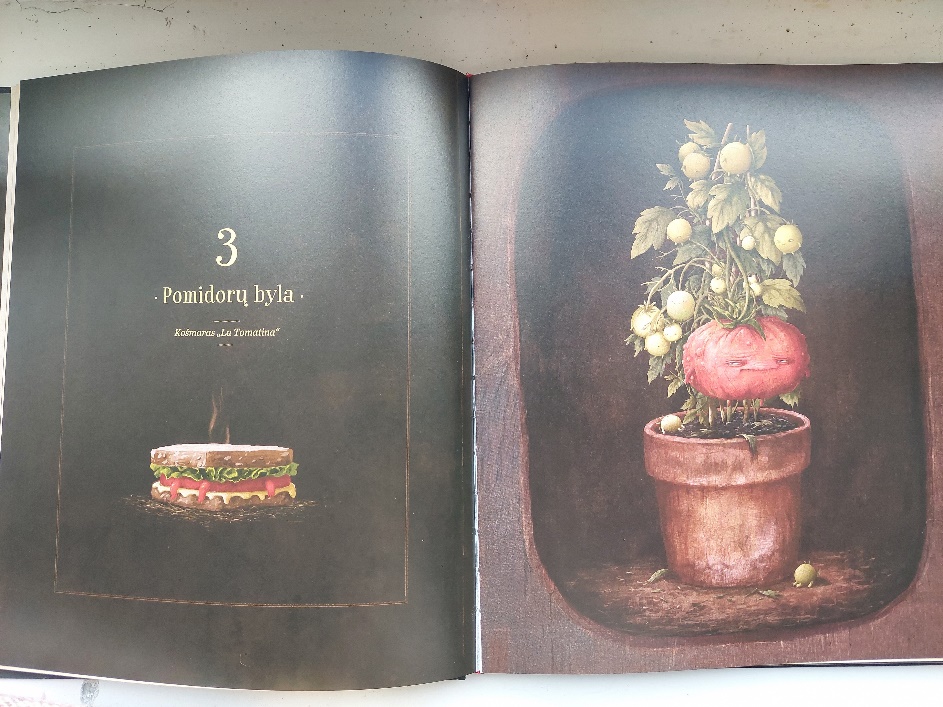 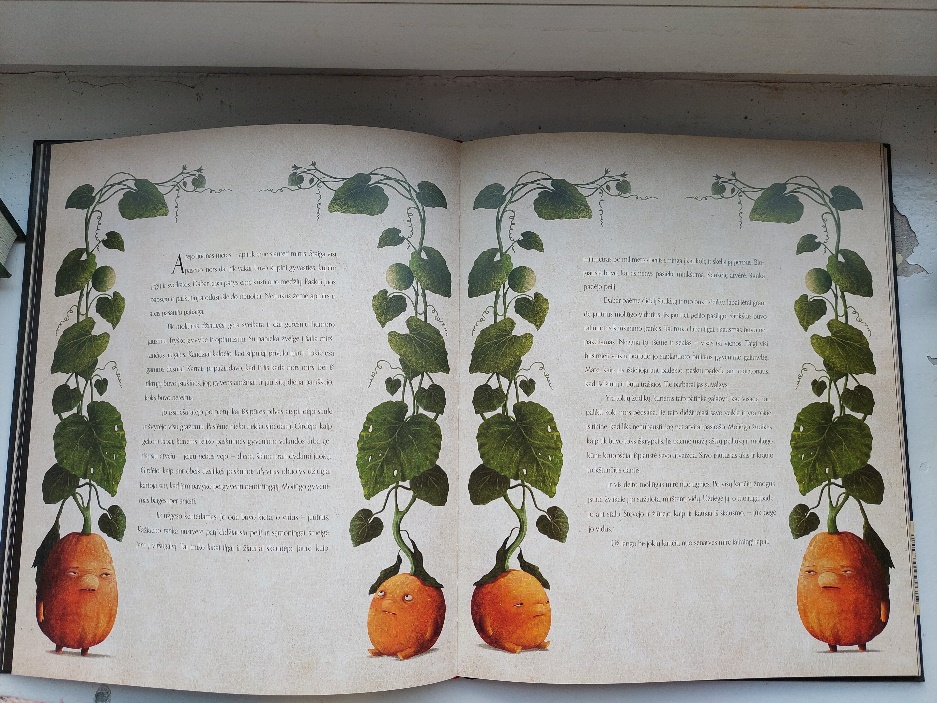 Dar viena neįprasta, tačiau tituluota knyga ,,Liapsusas ir Terlius“. Ar pastebite, kad aplink mus esantys daiktai nuolat sensta? O ar susimąstėte, kodėl?
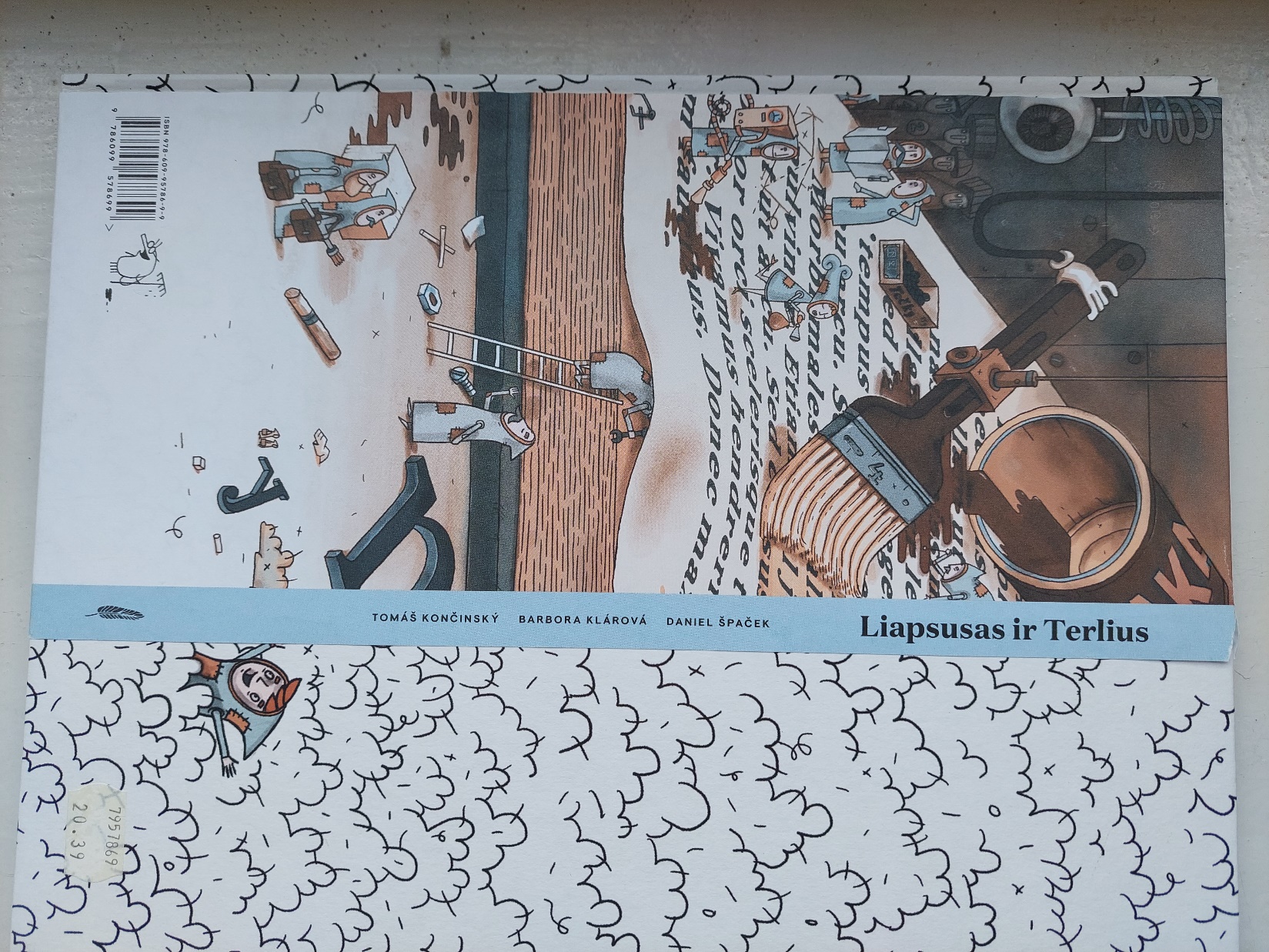 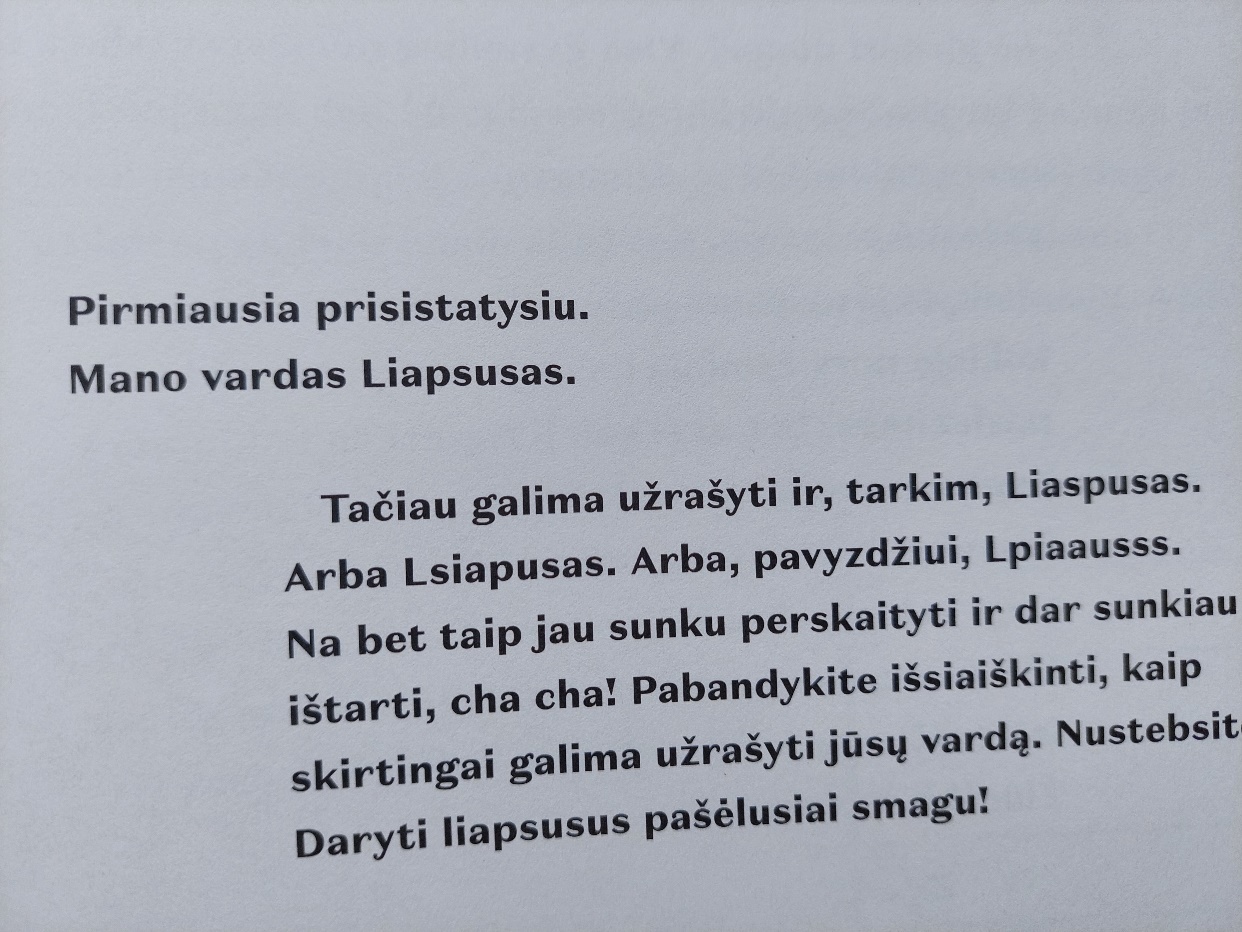 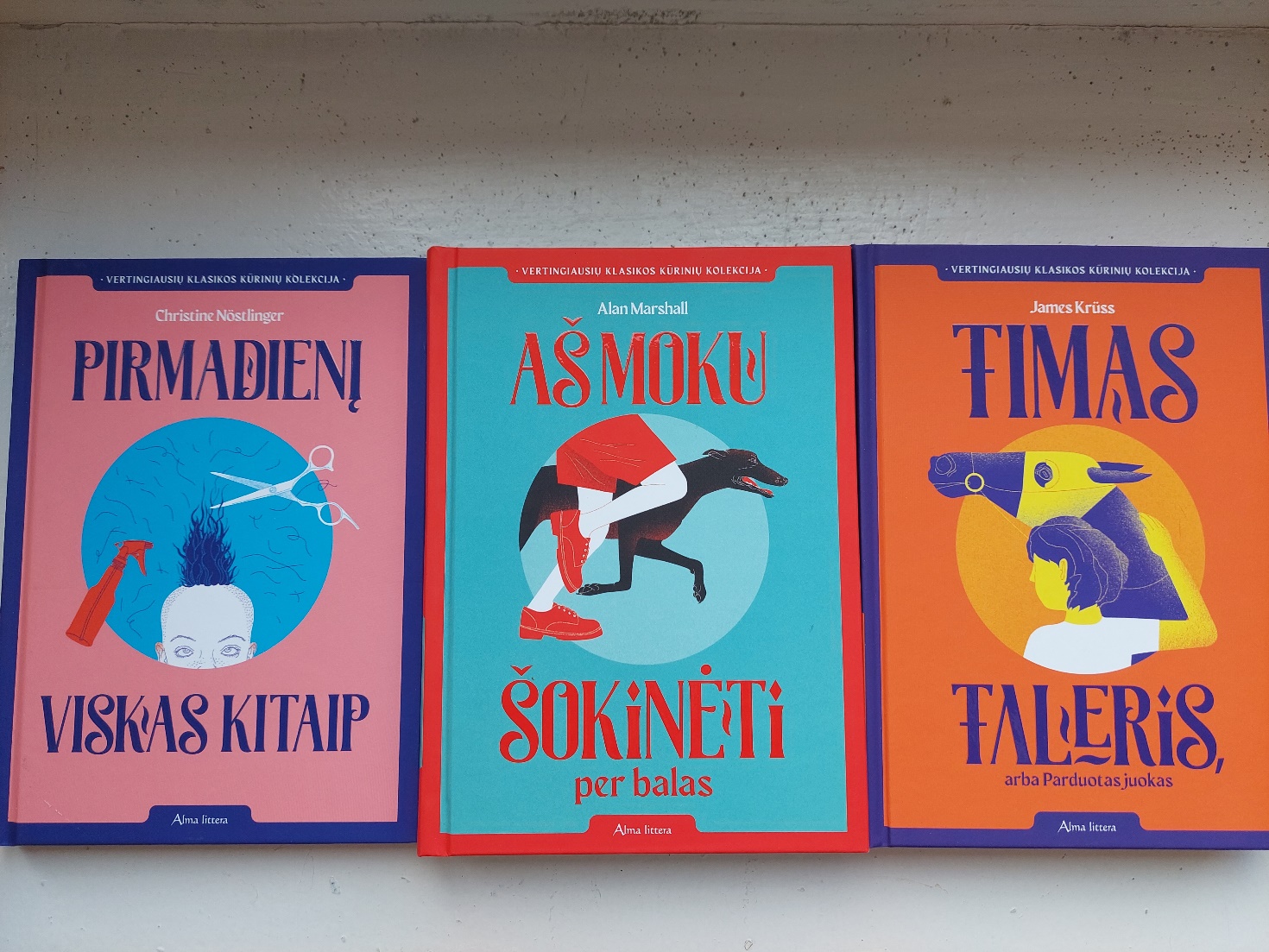 Knygos 6-8 klasių mokiniams.
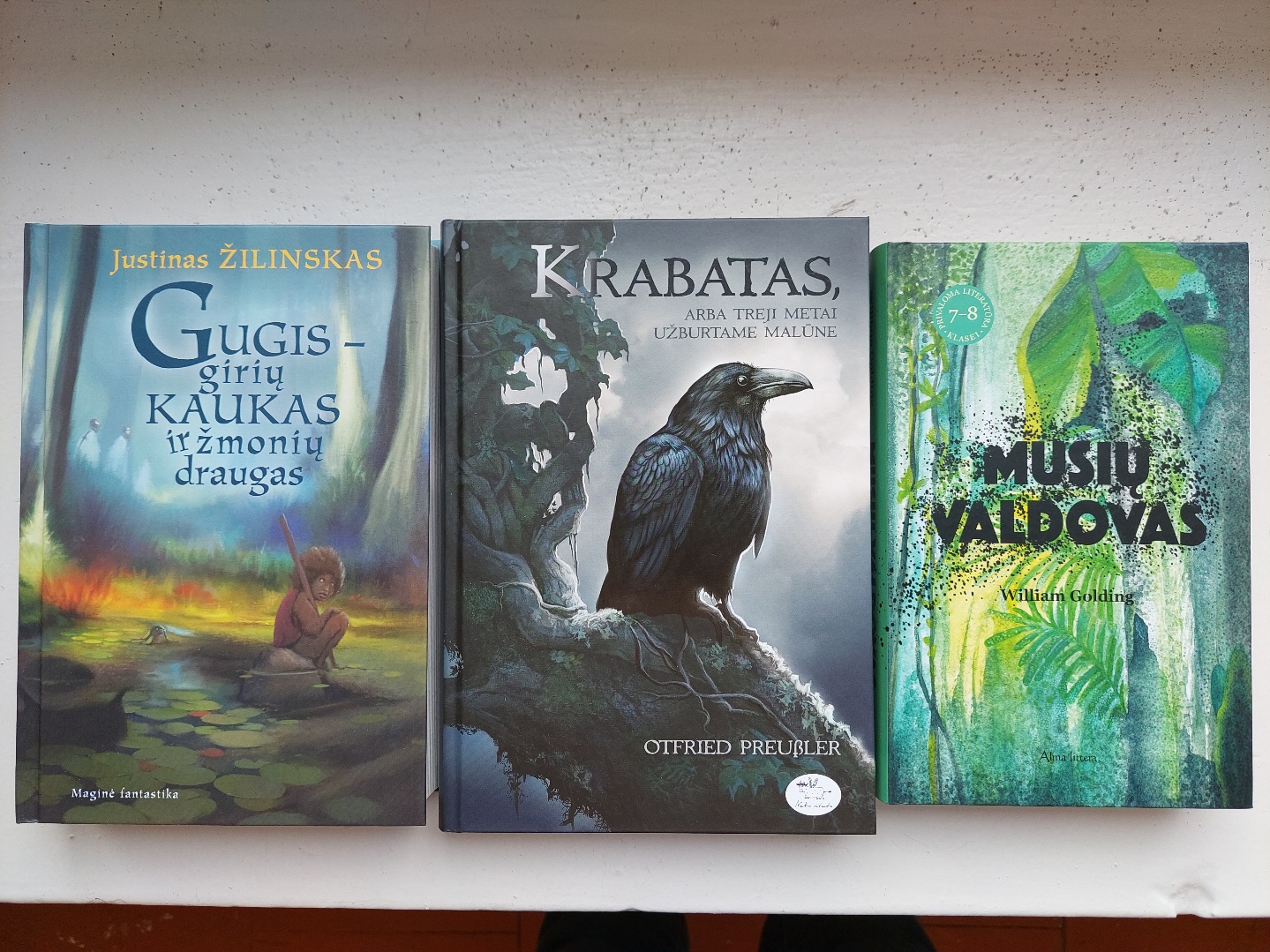 Jų tarpe daug rekomenduojamos literatūros kūrinių
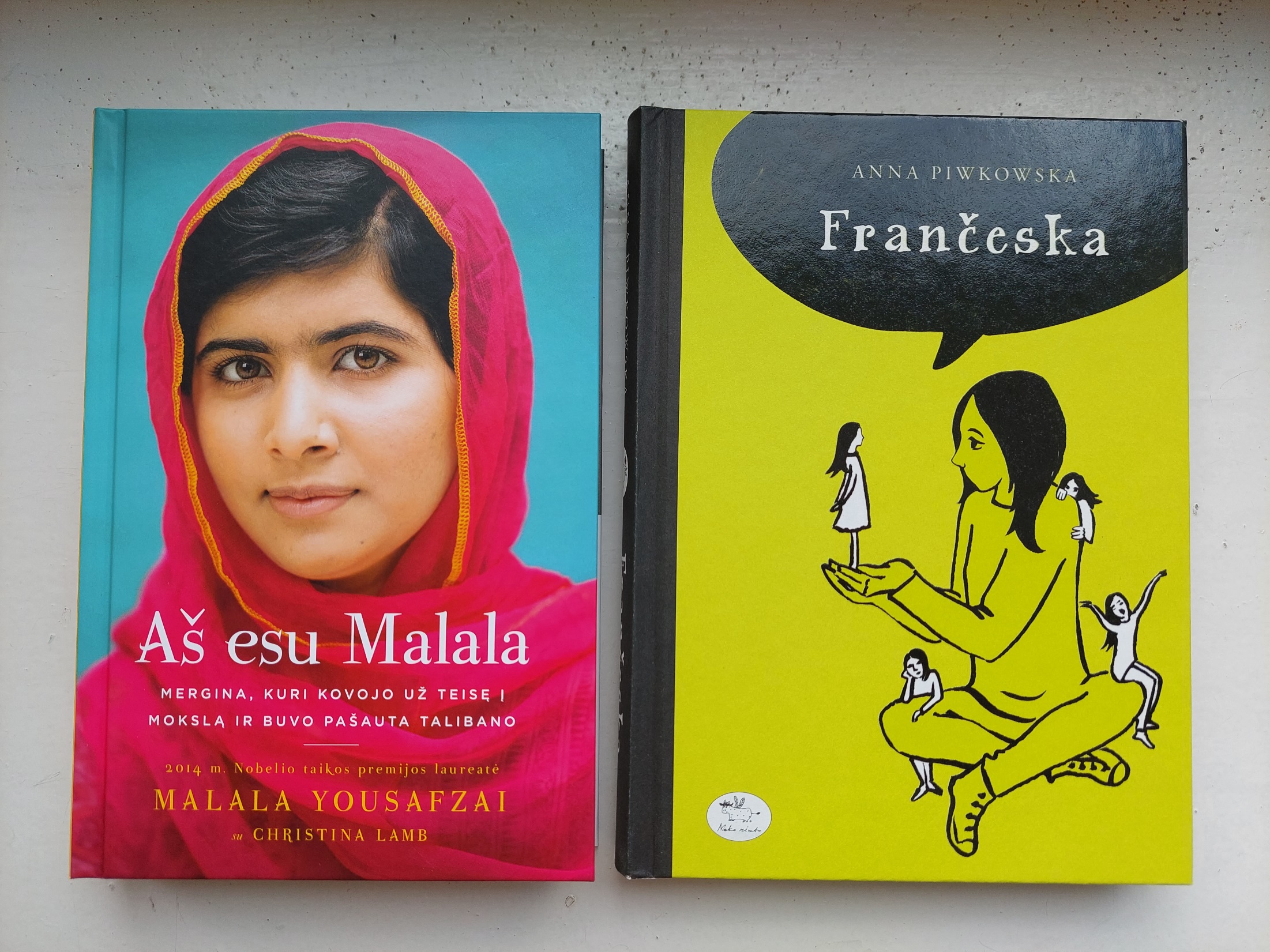 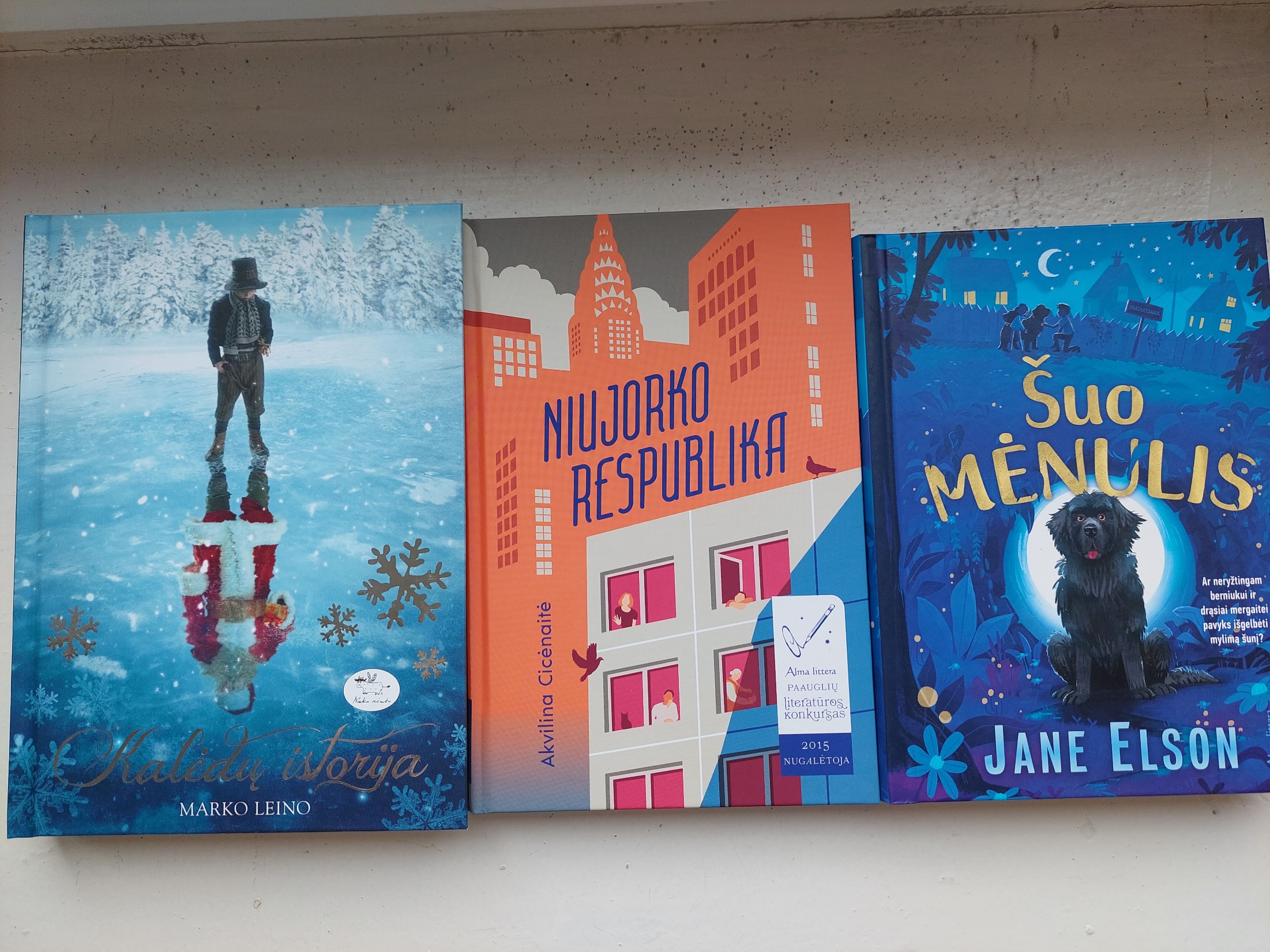 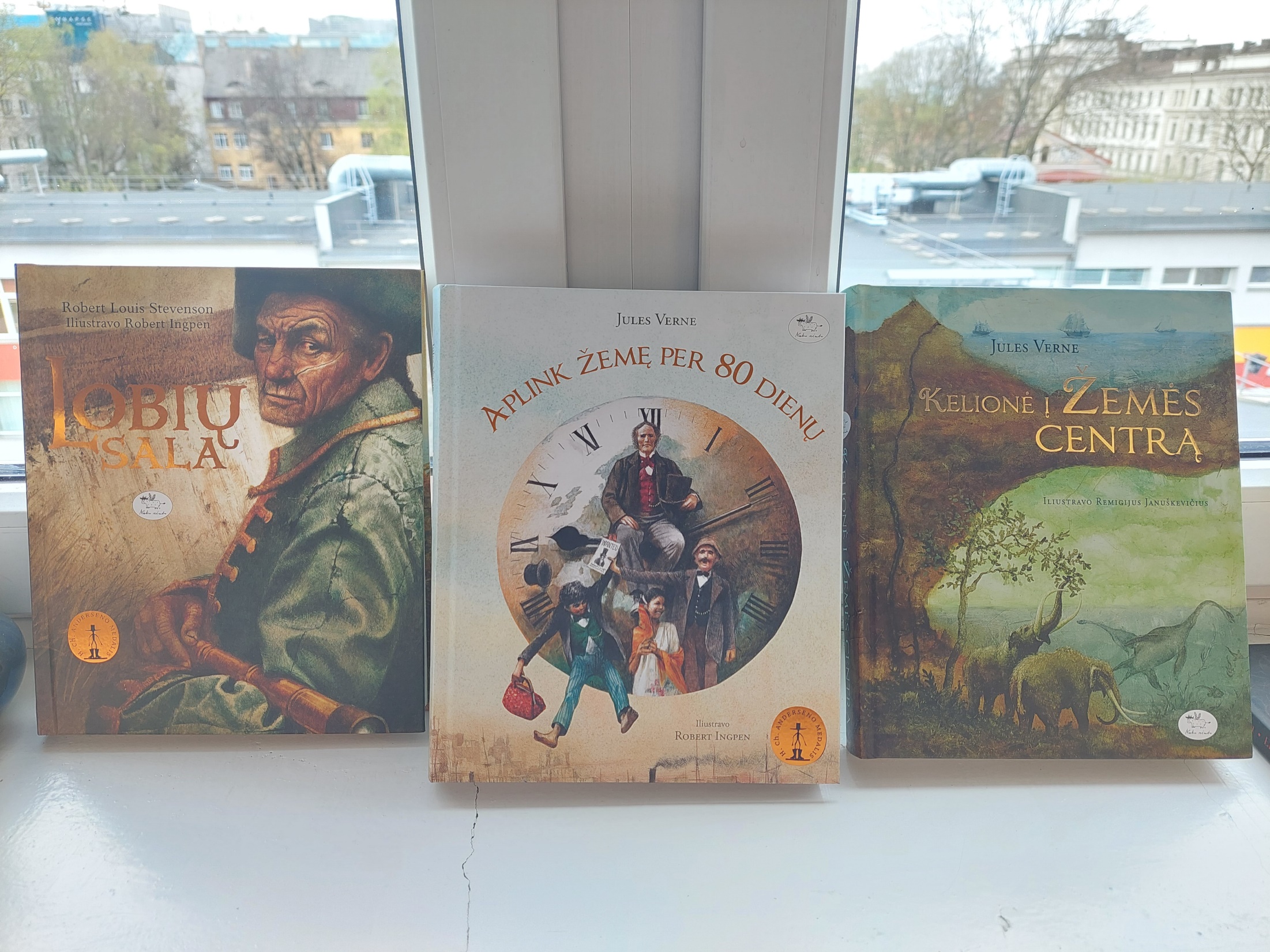 Nuotykių literatūra
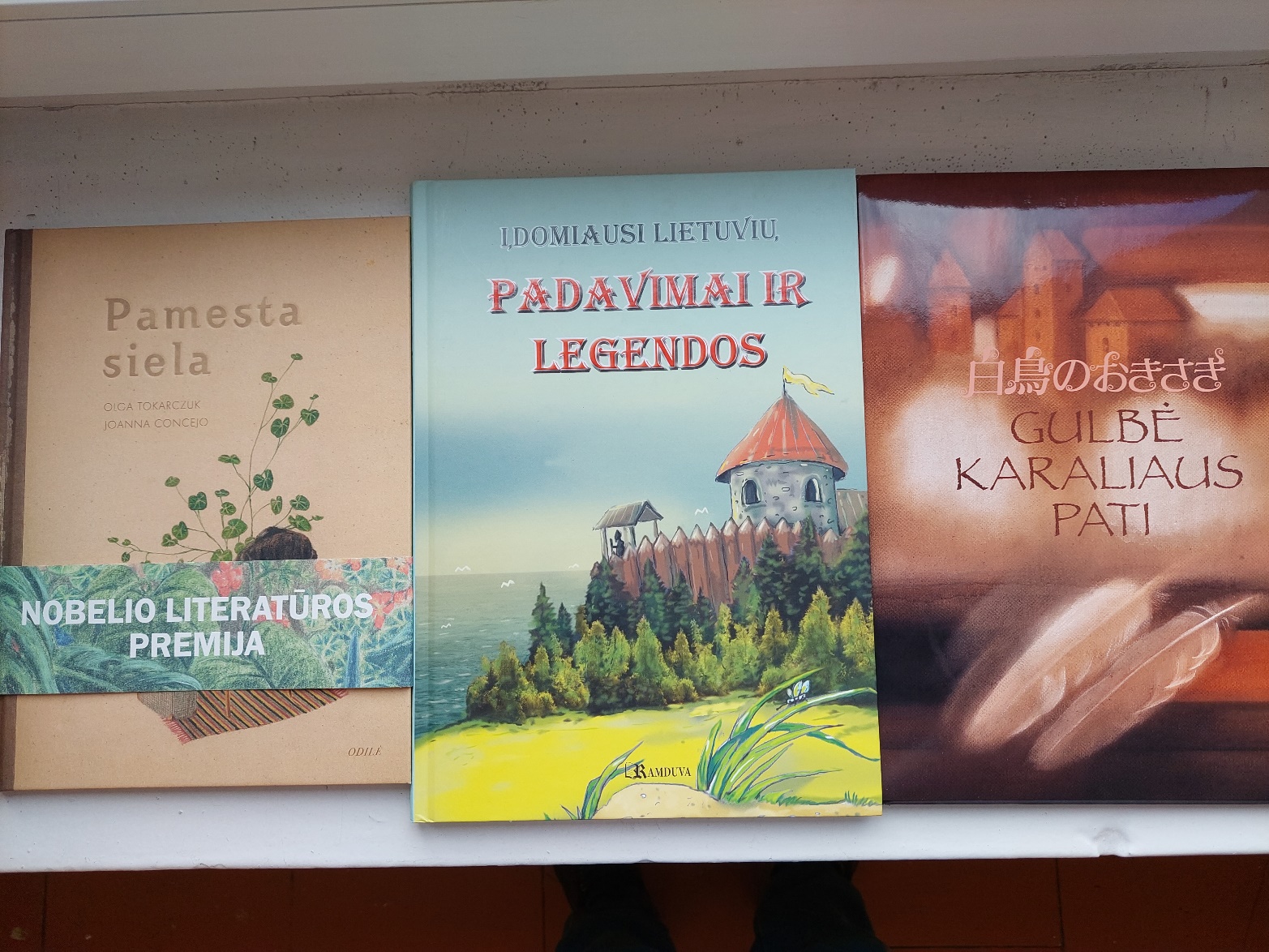 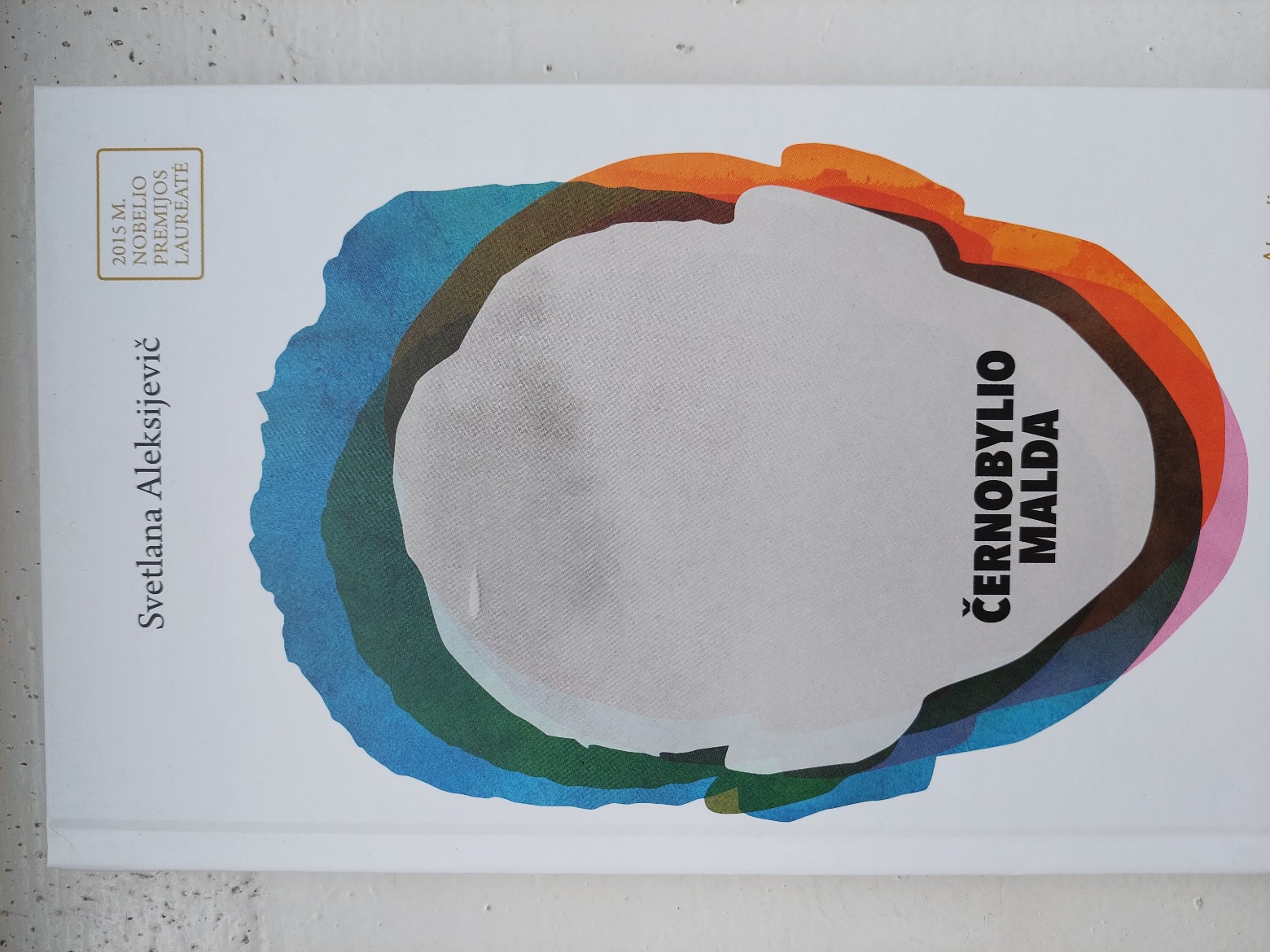 Smalsiems kodėlčiukams
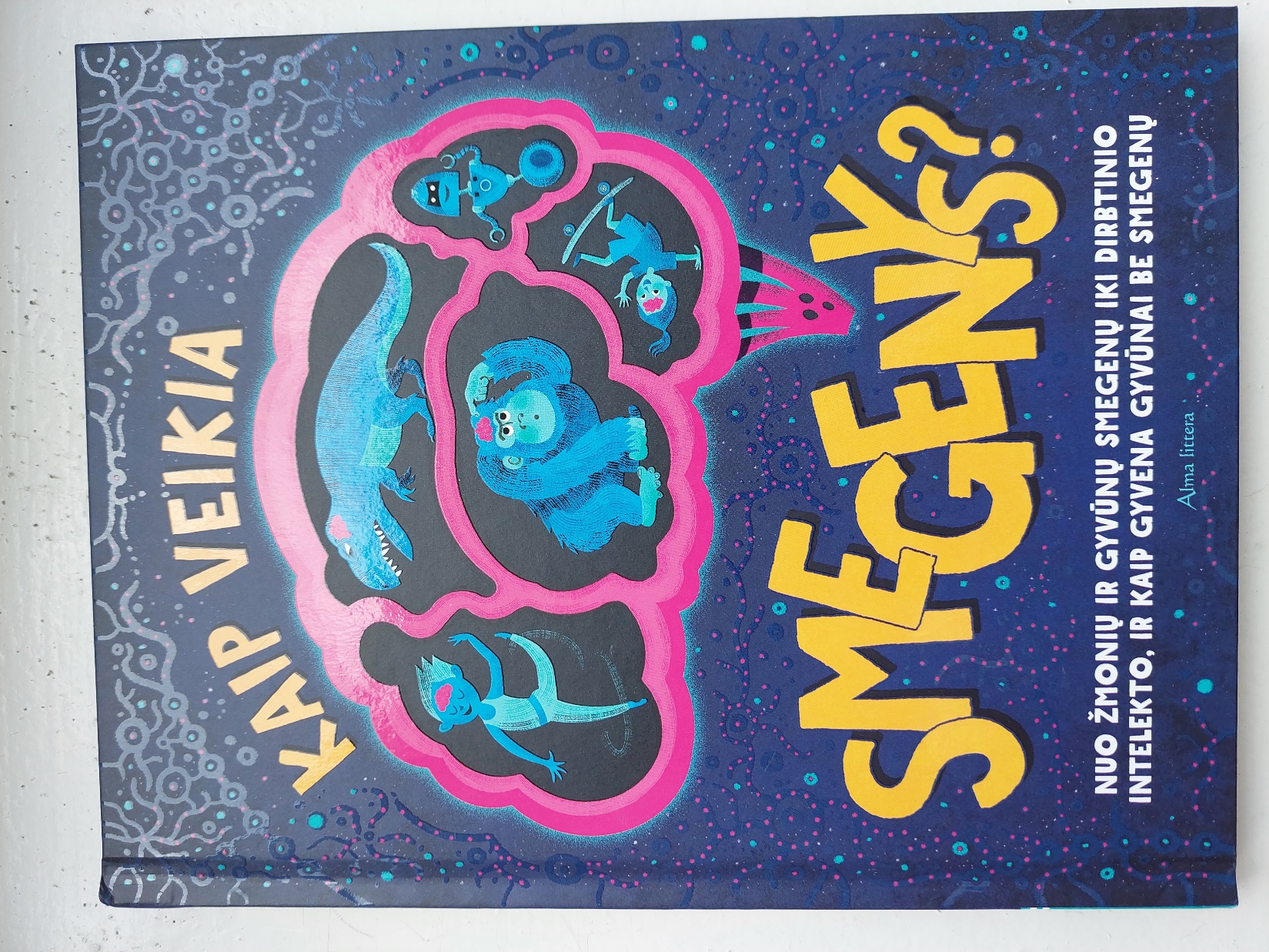 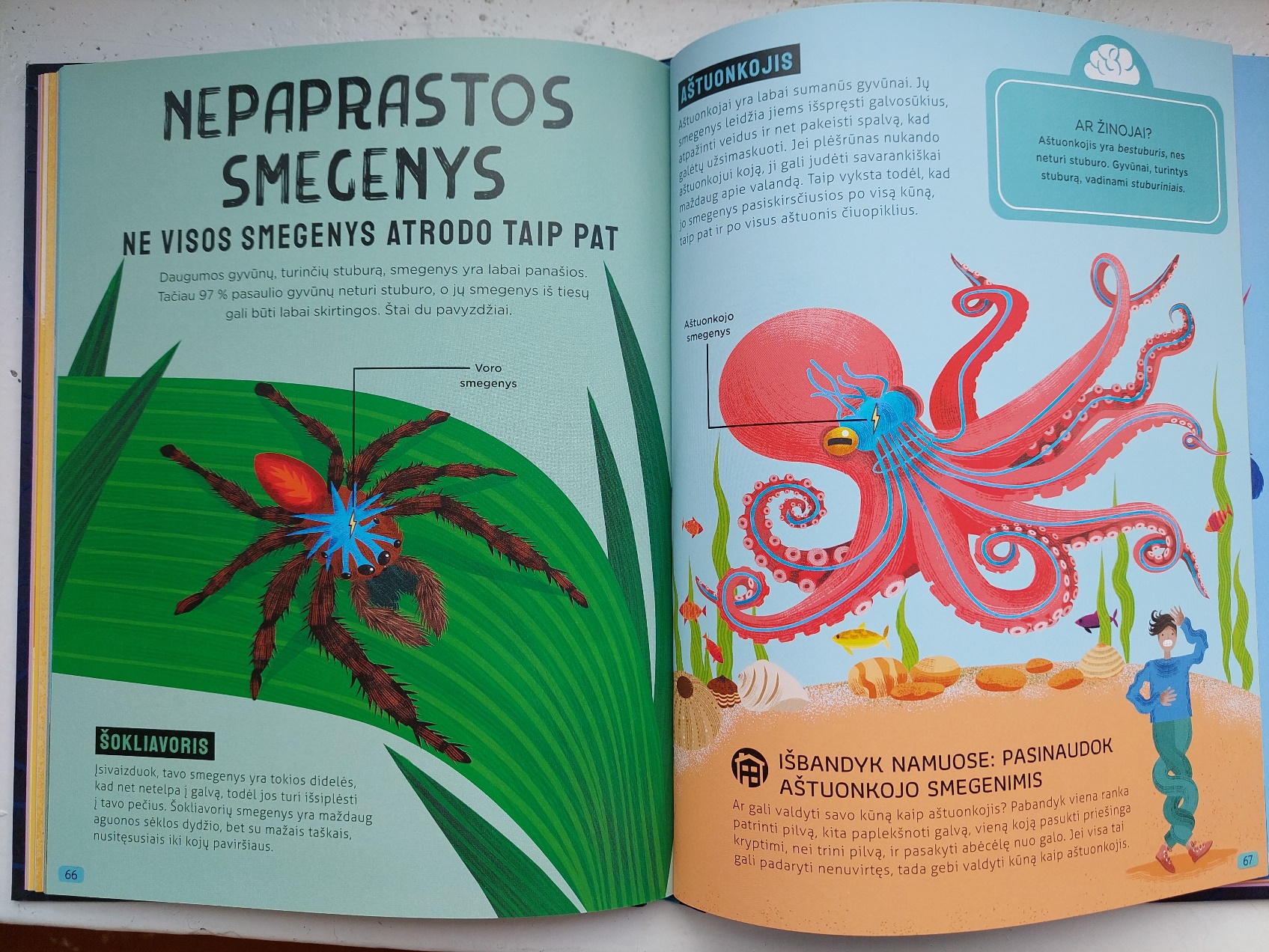 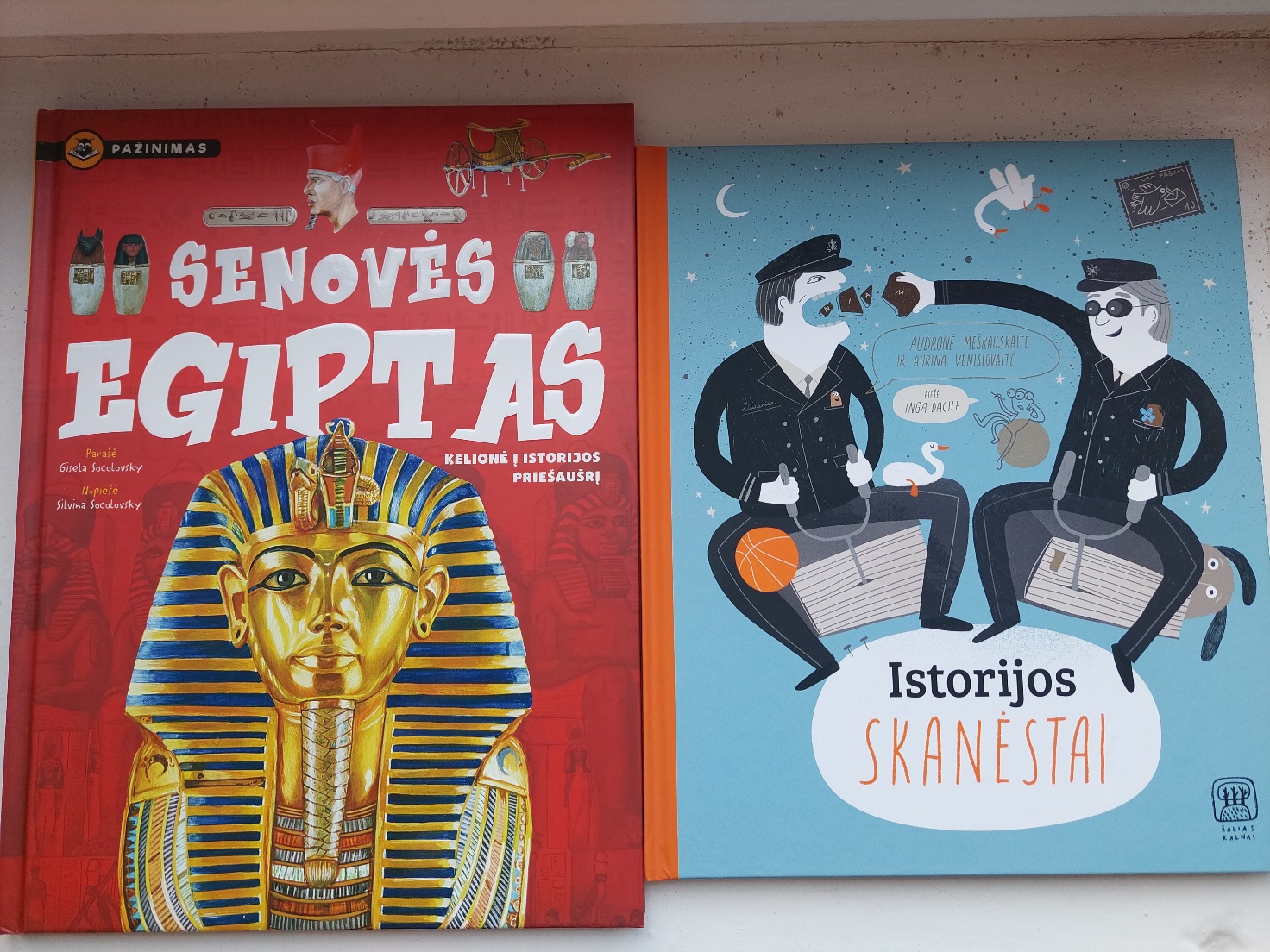 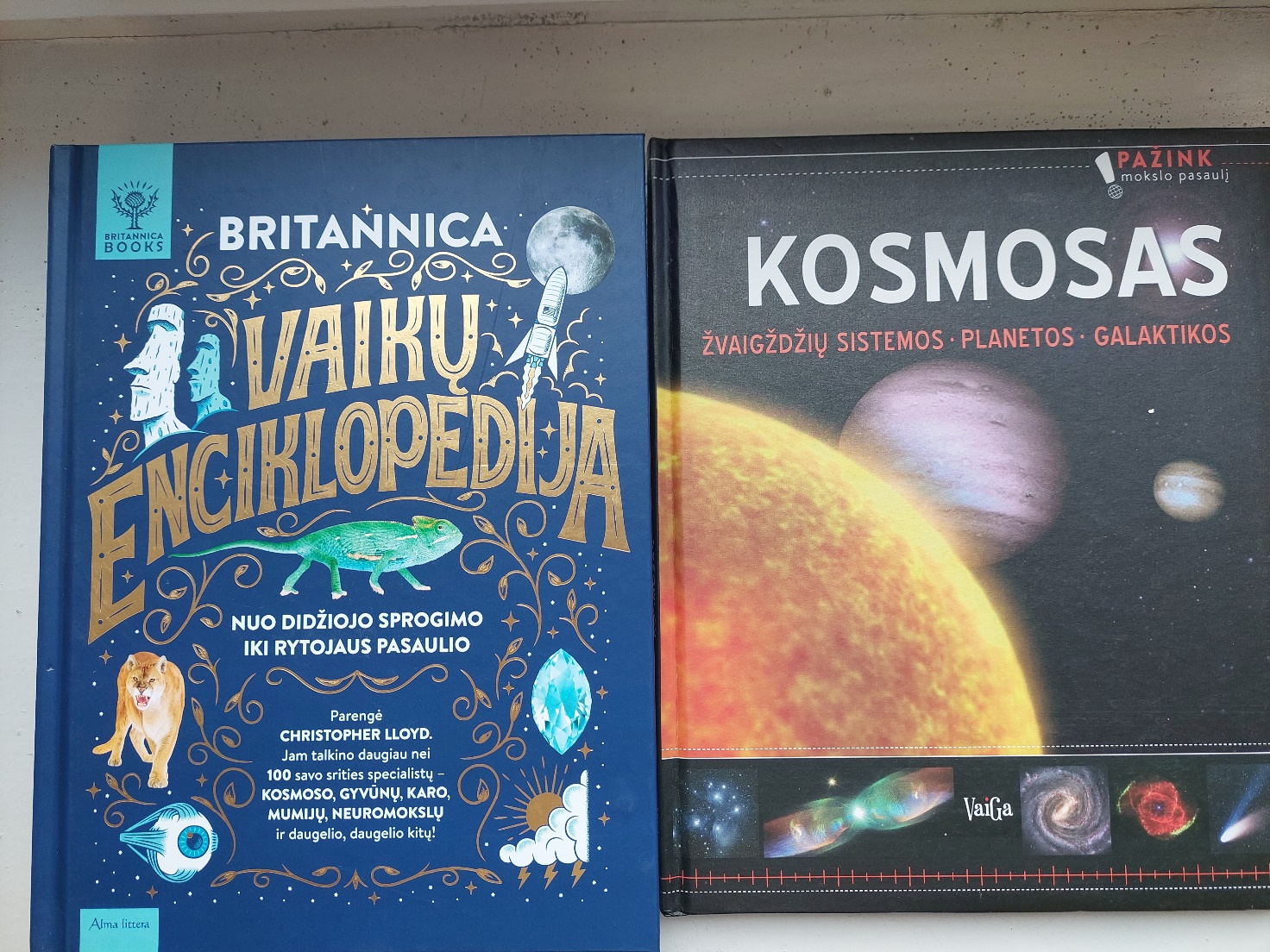 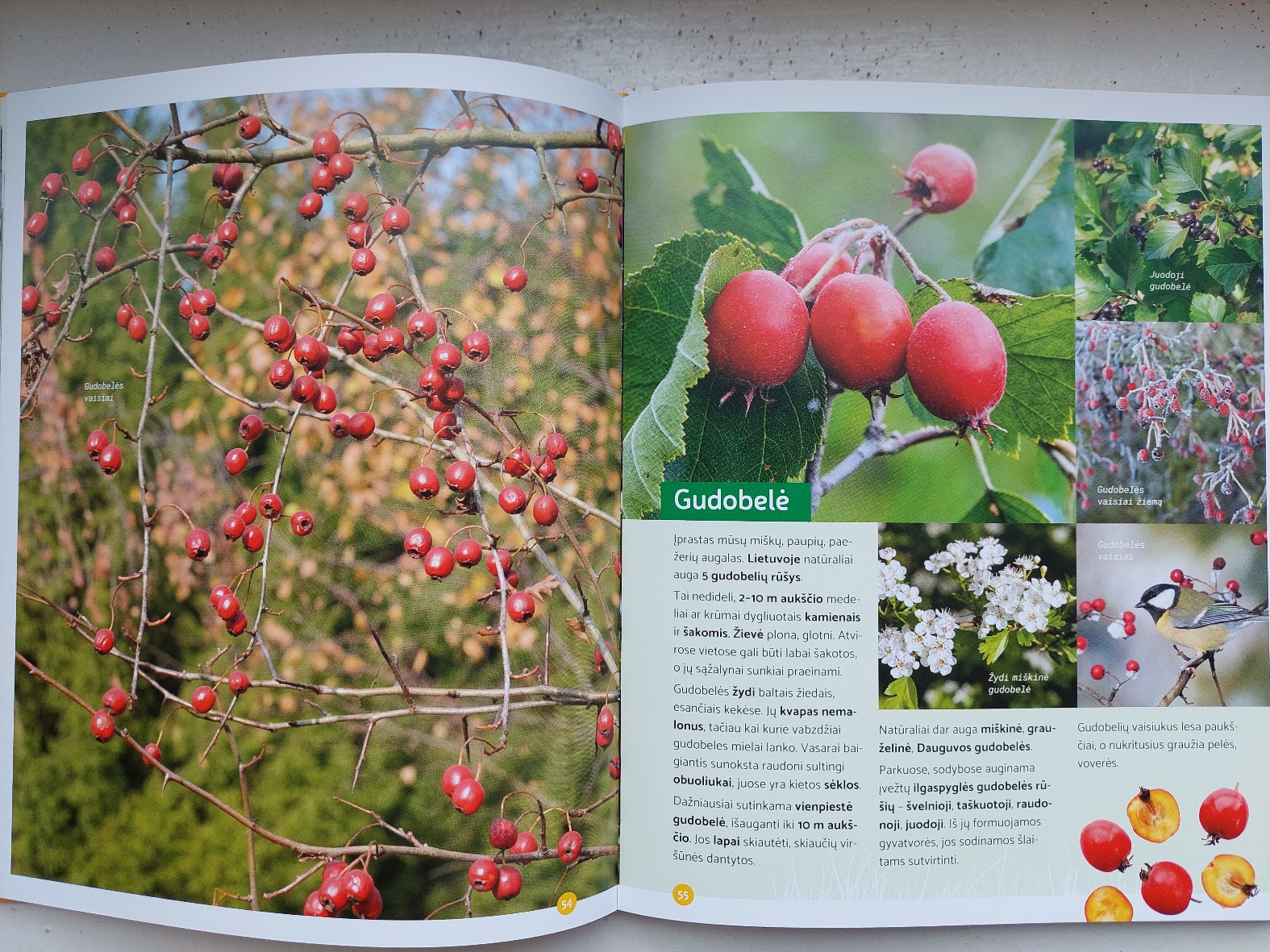 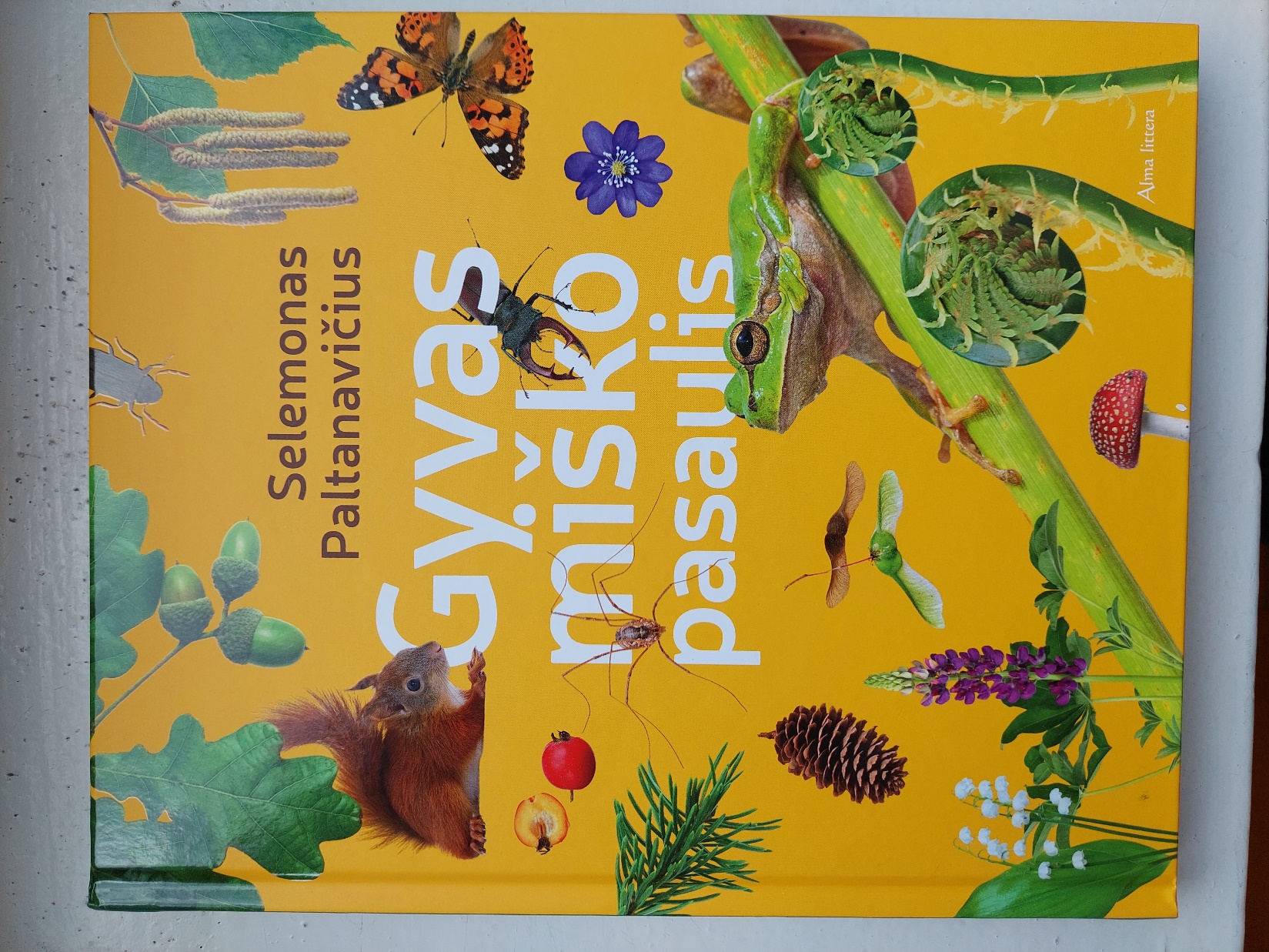 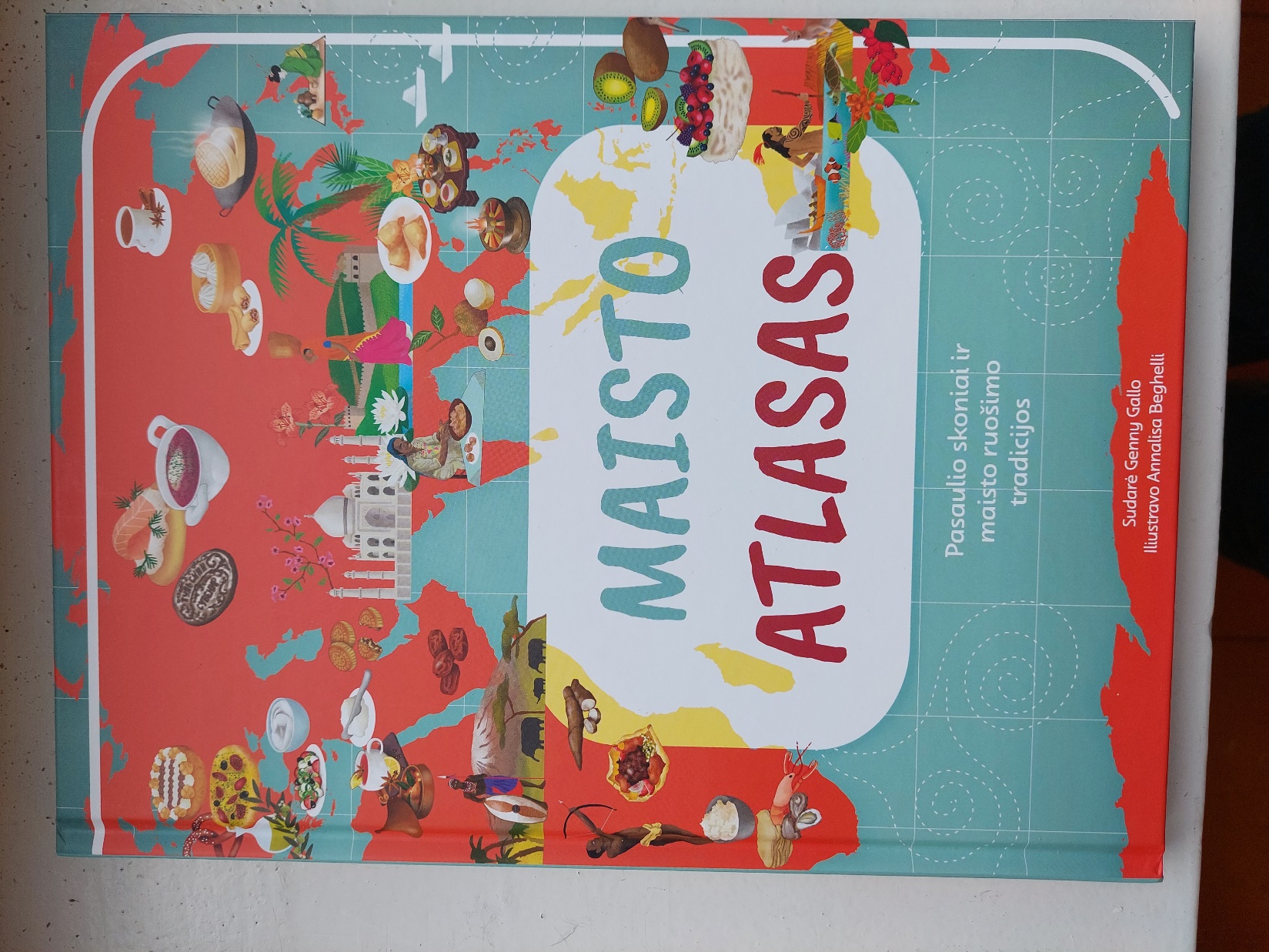 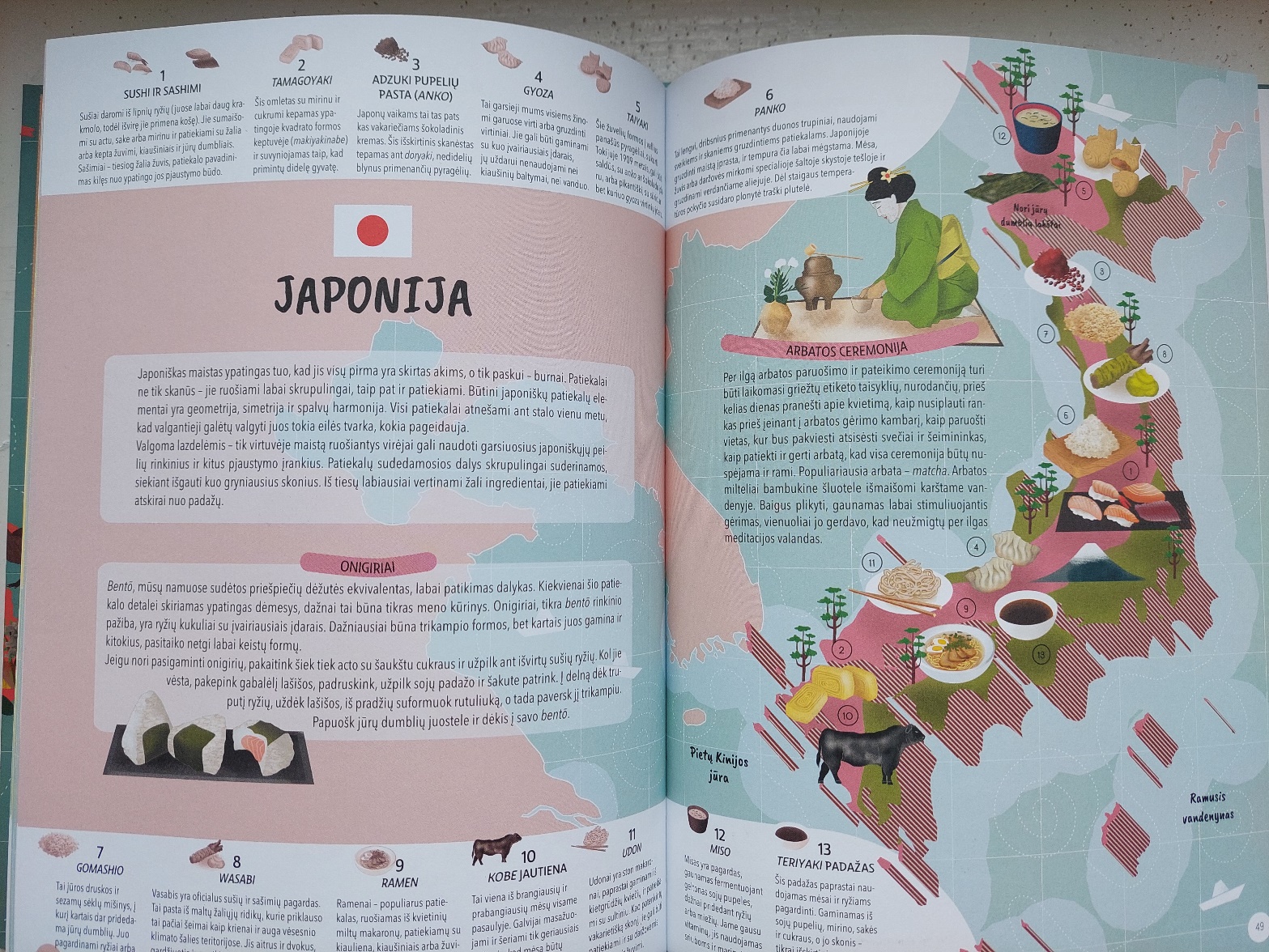 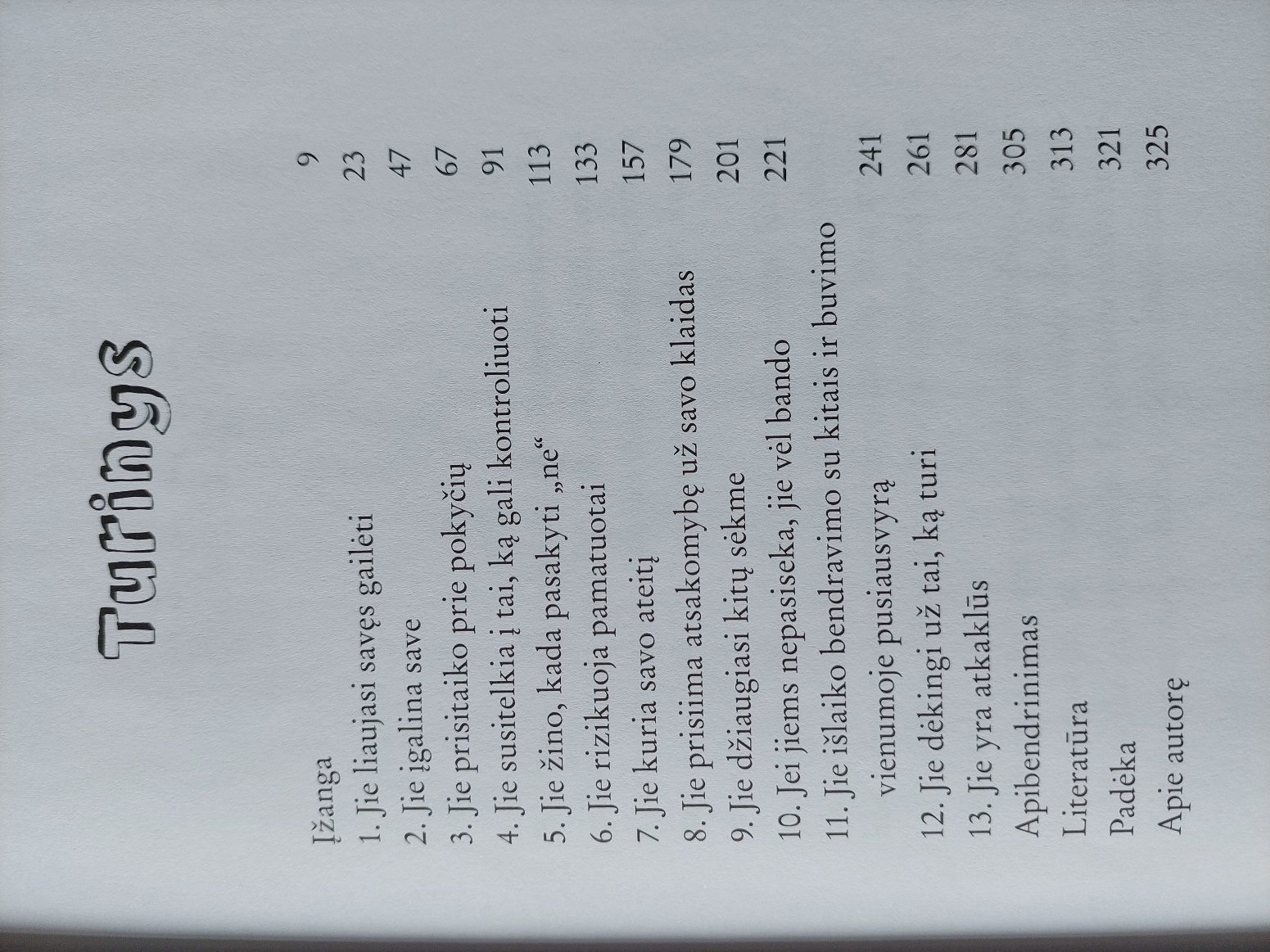 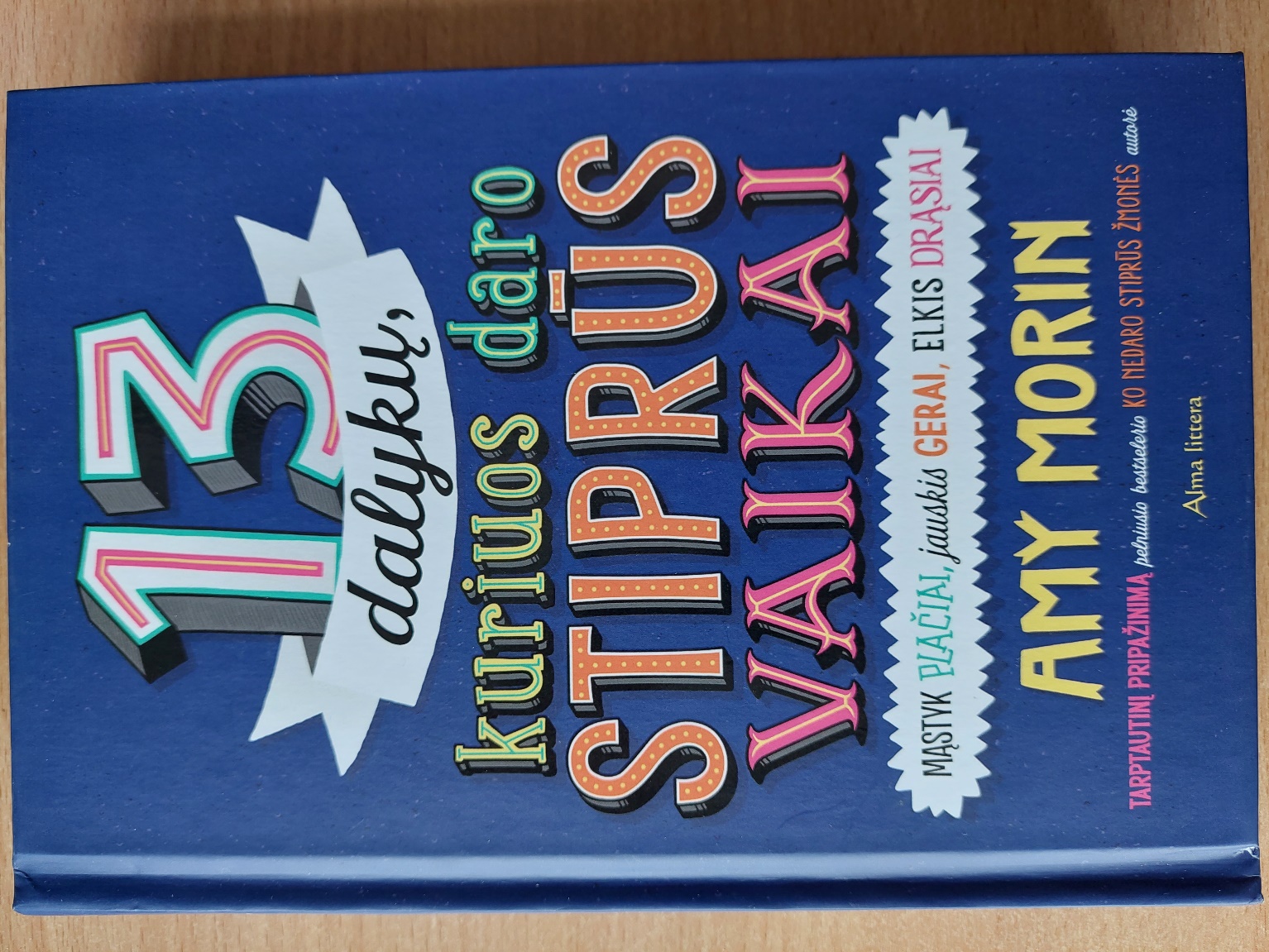 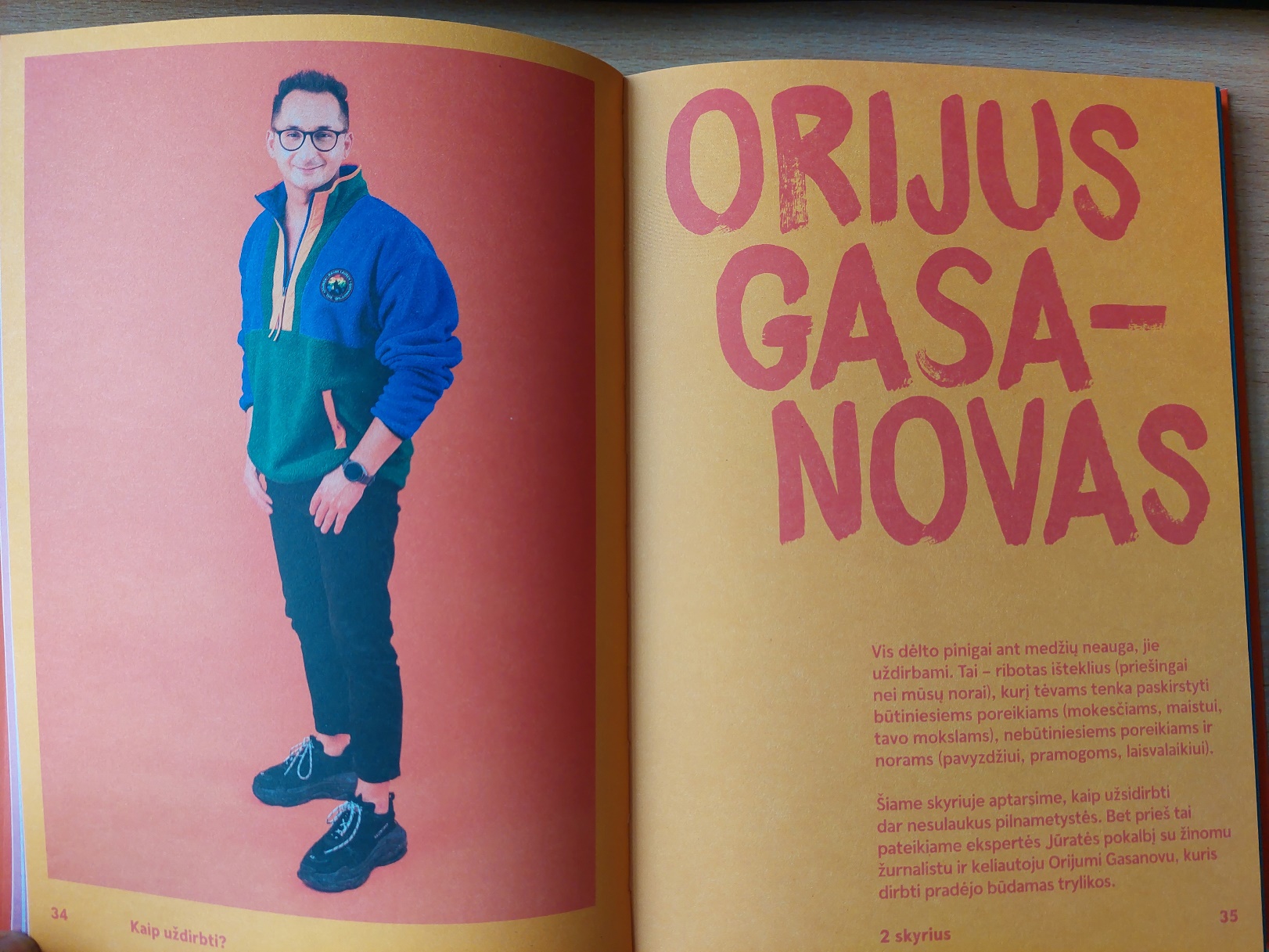 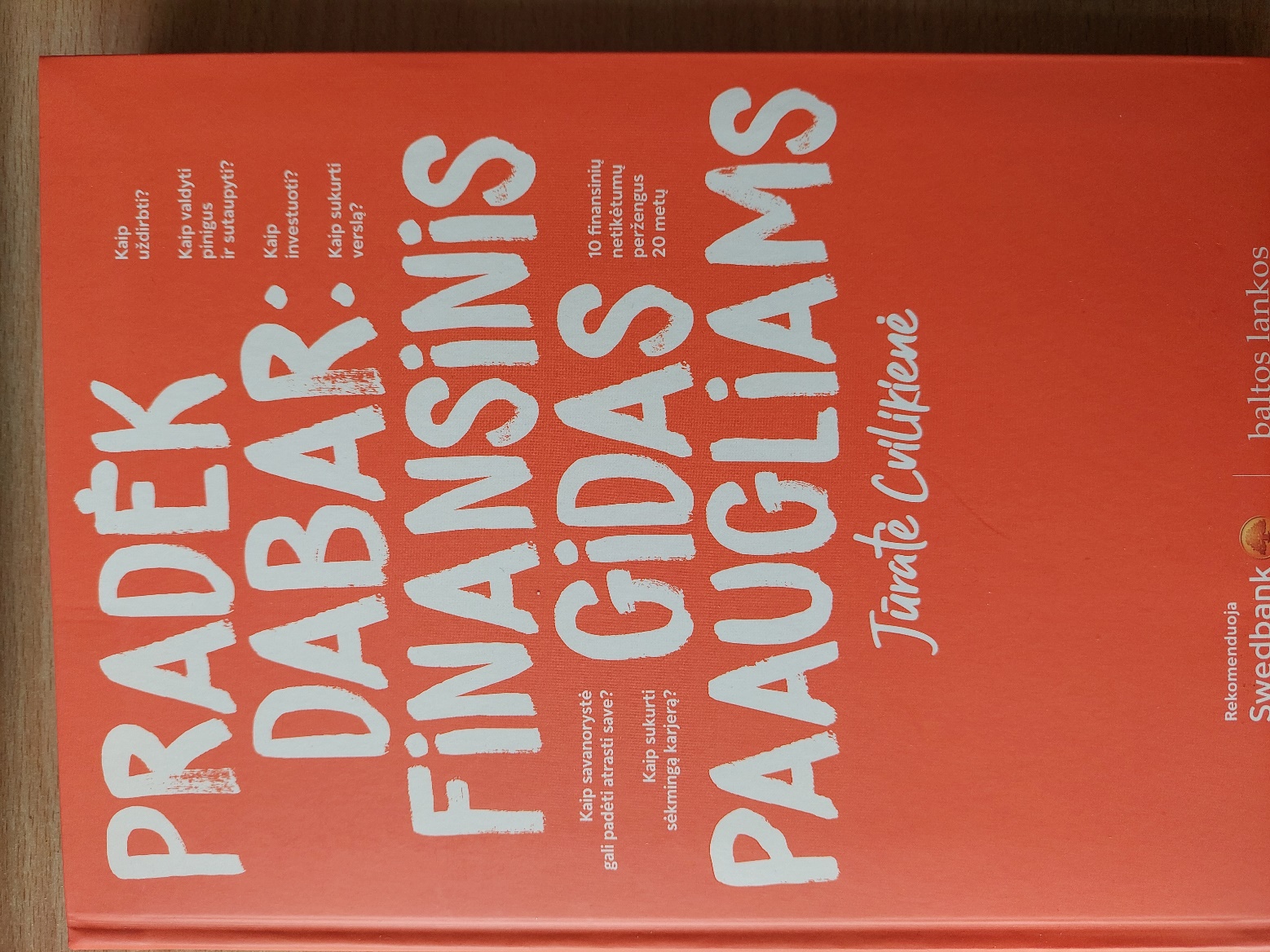 IR TAI DAR NE VISKAS!
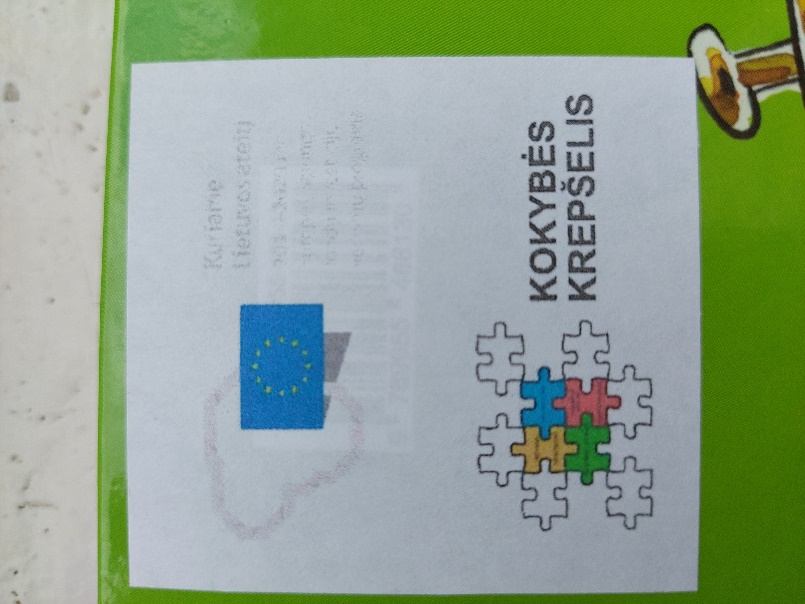